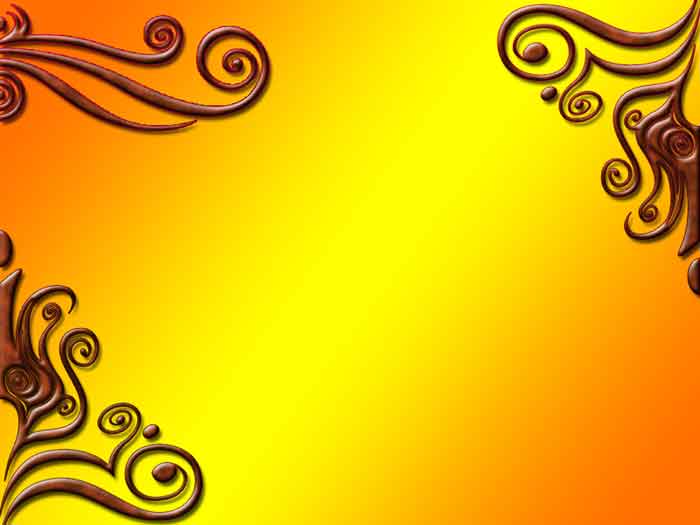 Муниципальное казенное дошкольное образовательное учреждение города Новосибирска «Детский сад № 84» общеразвивающего вида
Творческий проект 
«в мире театра»
Подготовила Михайлова Е.В.
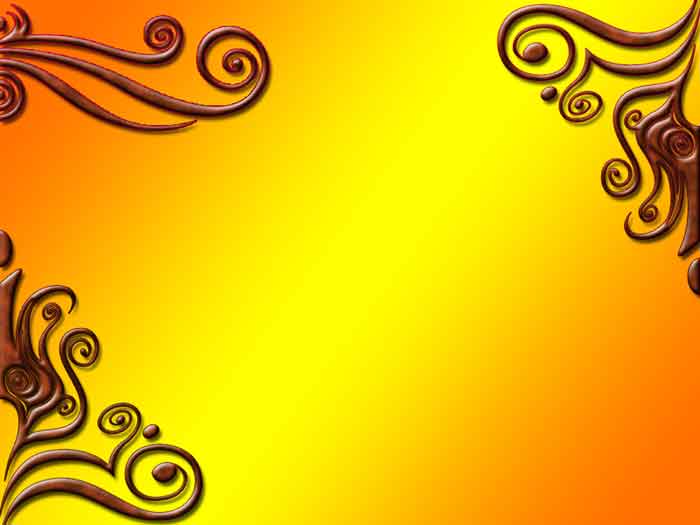 Цель: 
Способствовать формированию творческой личности ребенка
Задачи 
Для детей:
- Воспитывать любовь к литературному, театральному искусству;
- Обеспечить познавательно-речевое развитие;
- Повысить уровень социализации, формировать правильную модель поведения в обществе;
- Способствовать повышению общей культуры ребенка, раскрытию творческого потенциала ребенка, воспитанию нравственных качеств, творческой направленности личности.
Для родителей:
- Повысить компетентность родителей в вопросах воспитания ребенка;
Создать единое образовательное пространство через совместную деятельность педагогов, родителей и ребенка.

Продолжительность проекта - 1 месяц
Участники проекта: дети старшей группы №8 «Колокольчик», родители воспитанников, воспитатели группы.
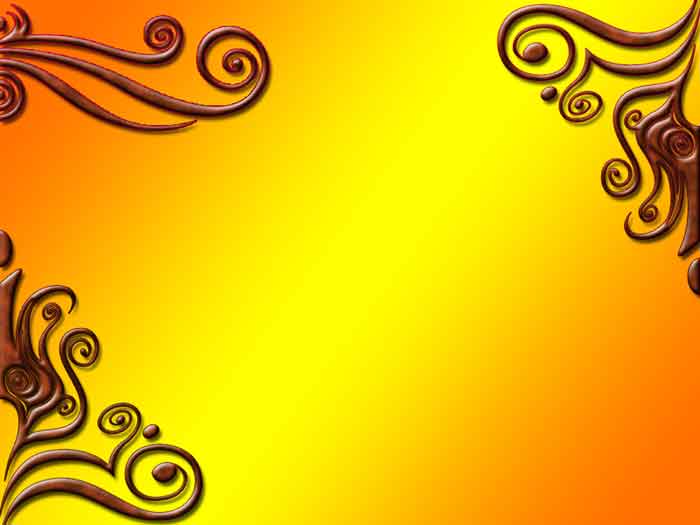 Проблема
     В детский сад приезжал кукольный театр. Детей заинтересовало кто меняет декорации, как получается, что куклы двигаются, чьим голосом говорят персонажи. Вернувшись в группу, дети не прекращали задавать вопросы о театре.  Поэтому было принято решение погрузиться в эту тему глубже.
     Данный проект поможет детям научиться добывать информацию из разных источников, систематизировать полученные знания, применять их в разных видах детской деятельности.
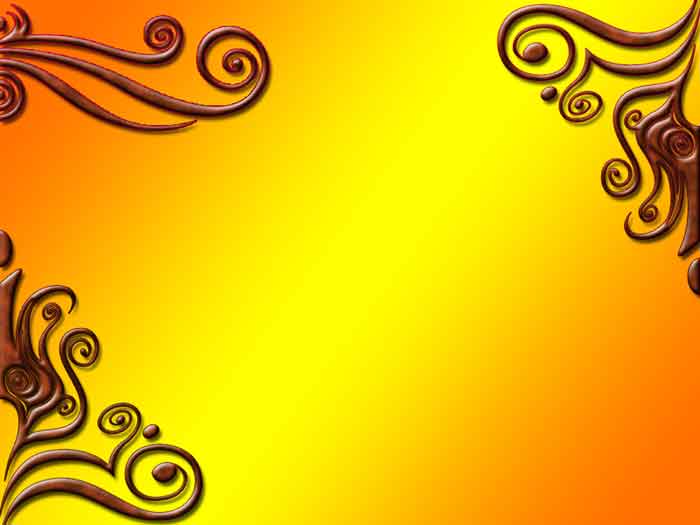 Совместно с детьми
 составили таблицу
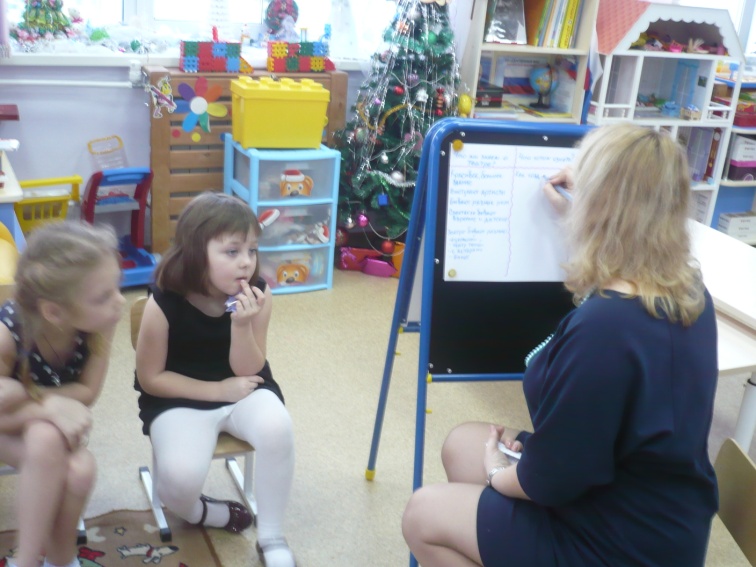 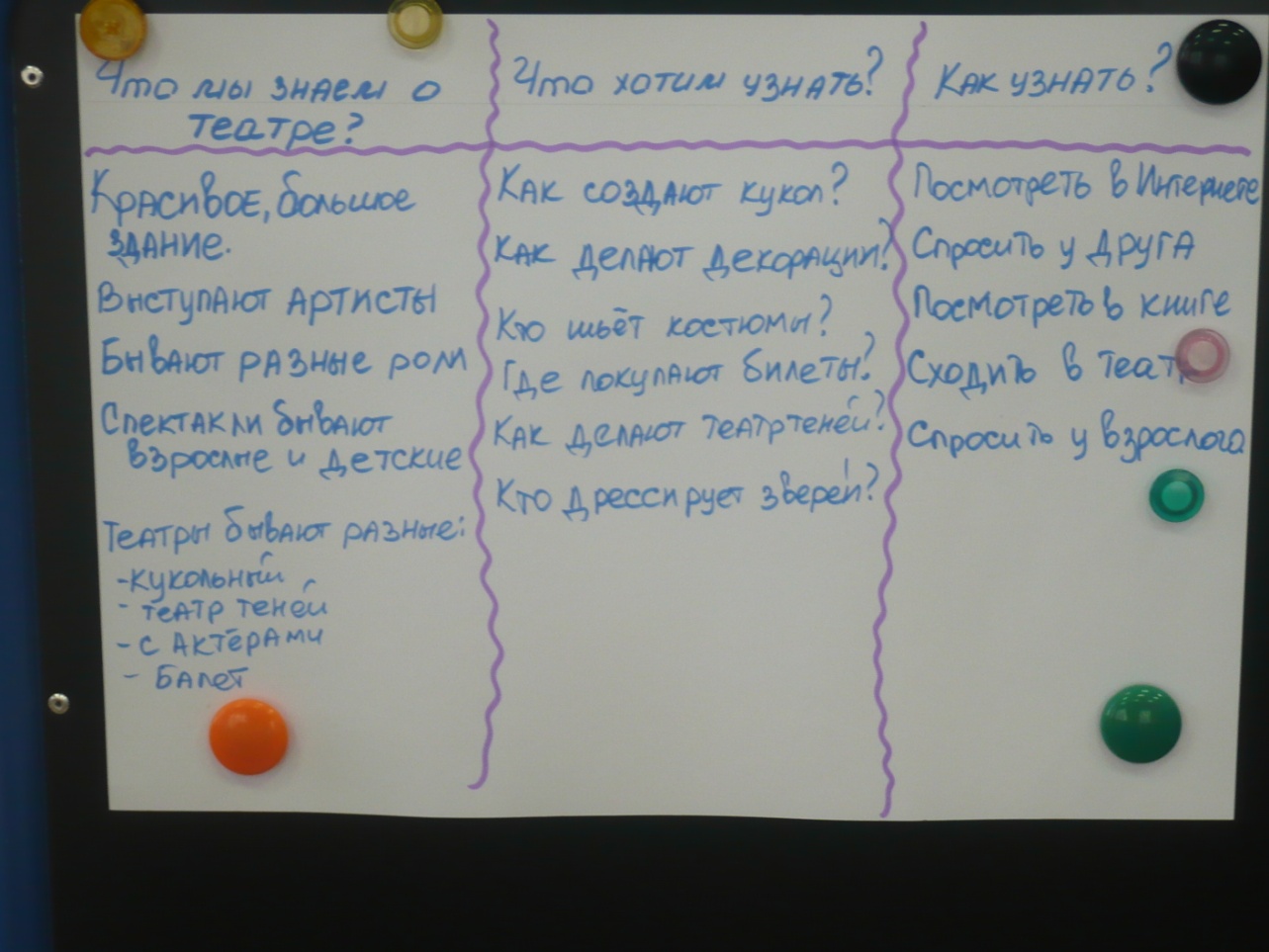 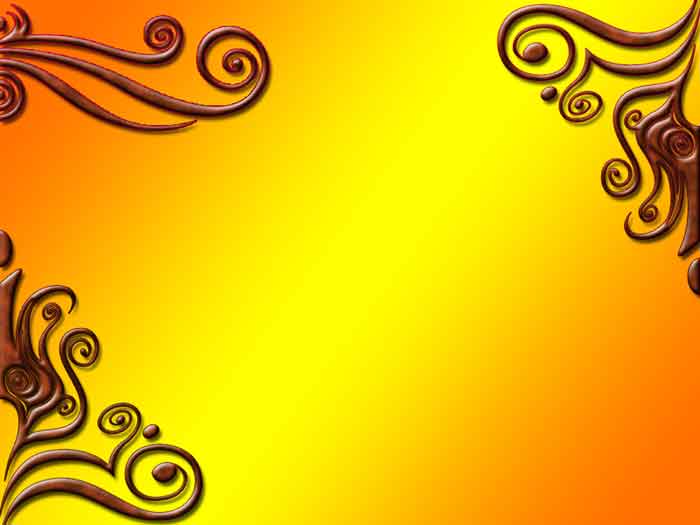 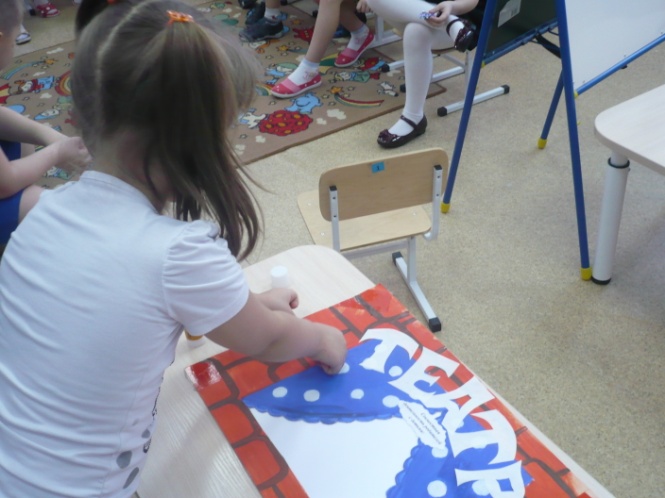 Выбор проектов
Создание альбома «Рисунки о театре»
 Изготовление теневого театра
Посещение театров с родителями
 Создание стенгазеты «Я в театре»
Просмотр кукольных спектаклей «Кошкин дом», «Золотая рыбка»
 Постановка кукольного театра «Колобок», изготовление декораций
Драматизация сказки «12 месяцев»
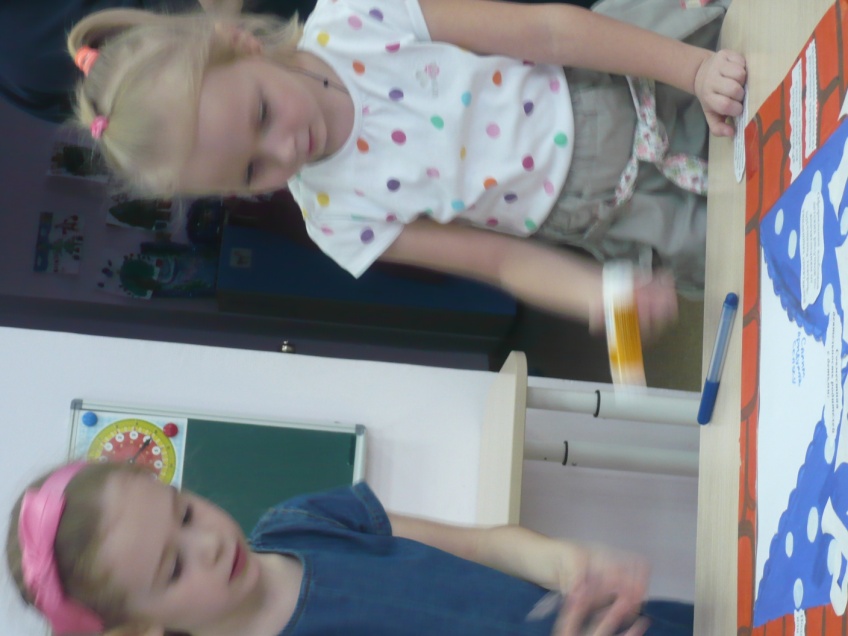 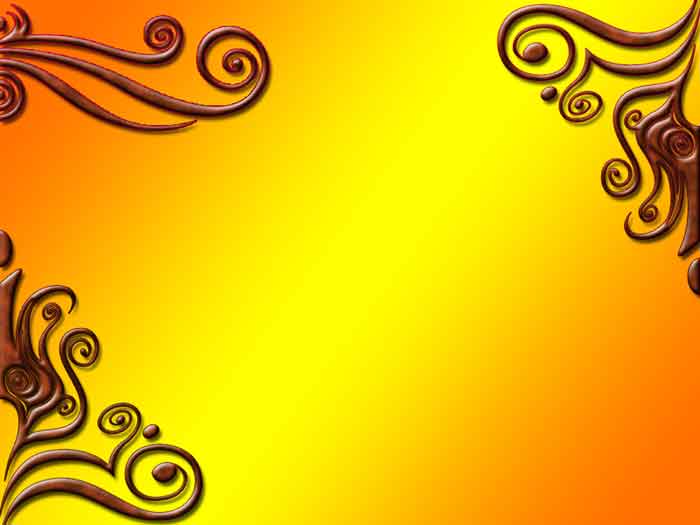 Предполагаемые результаты
Дети познакомятся с историей театра, его видами, способами изготовления, обыгрывания;
 Изготовление атрибутов и реквизита для театрализованных игр;
 У детей будут проявляться индивидуальные творческие способности;
Повысится культурный уровень детей.
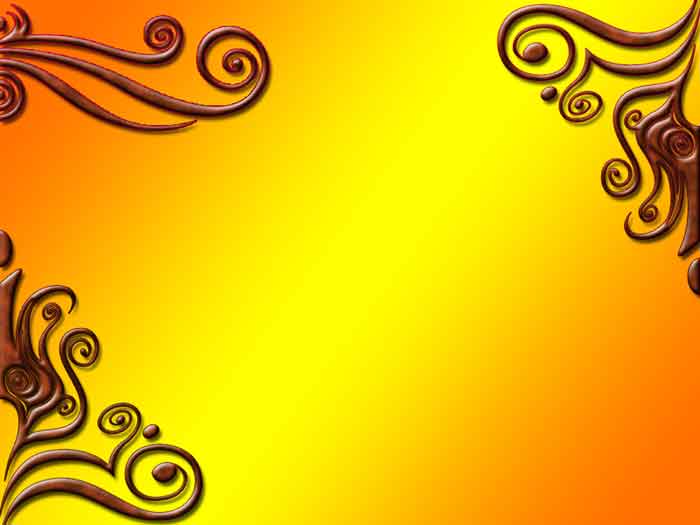 Познавательное развитие
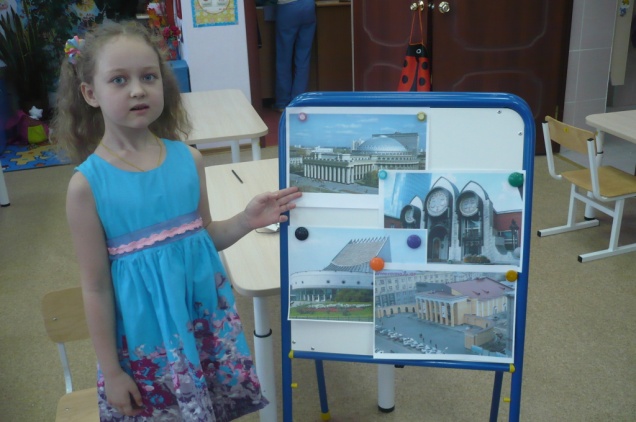 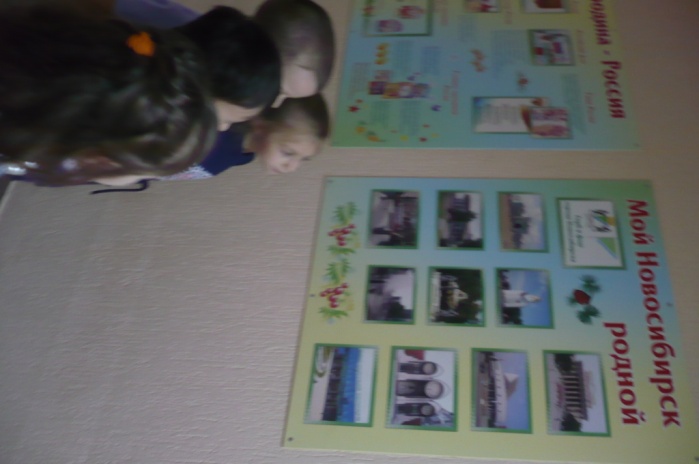 Беседа «Театры нашего города»
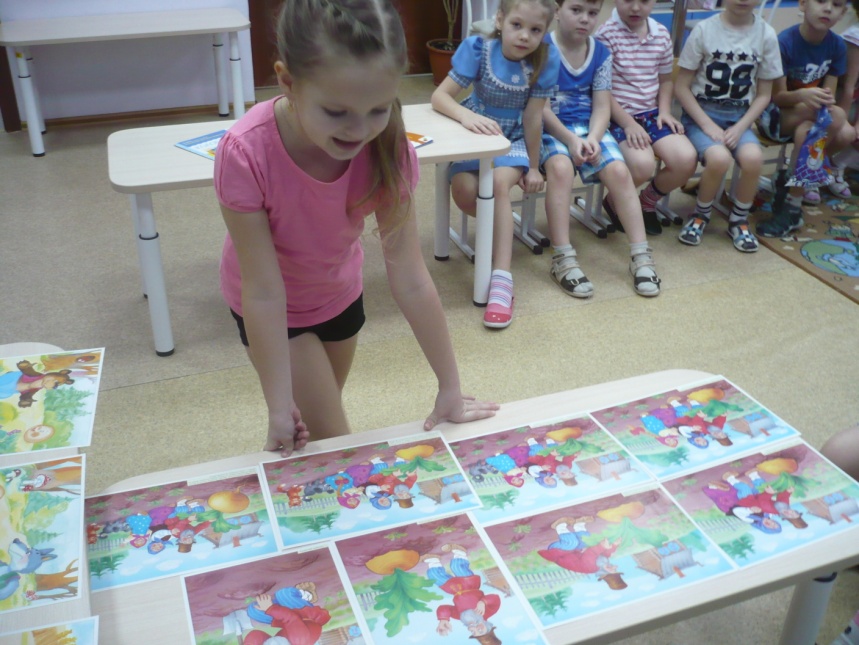 Рассматривание репродукций картин по сказкам, рассказывание сказок
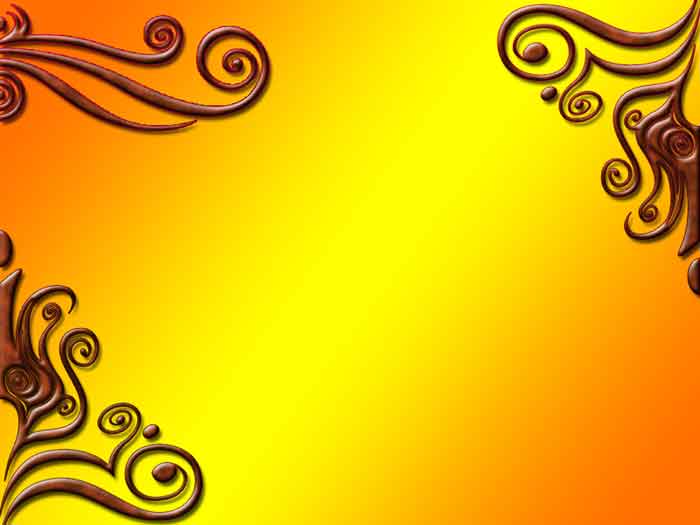 Конструирование сцен любимых сказок с последующим обыгрыванием.
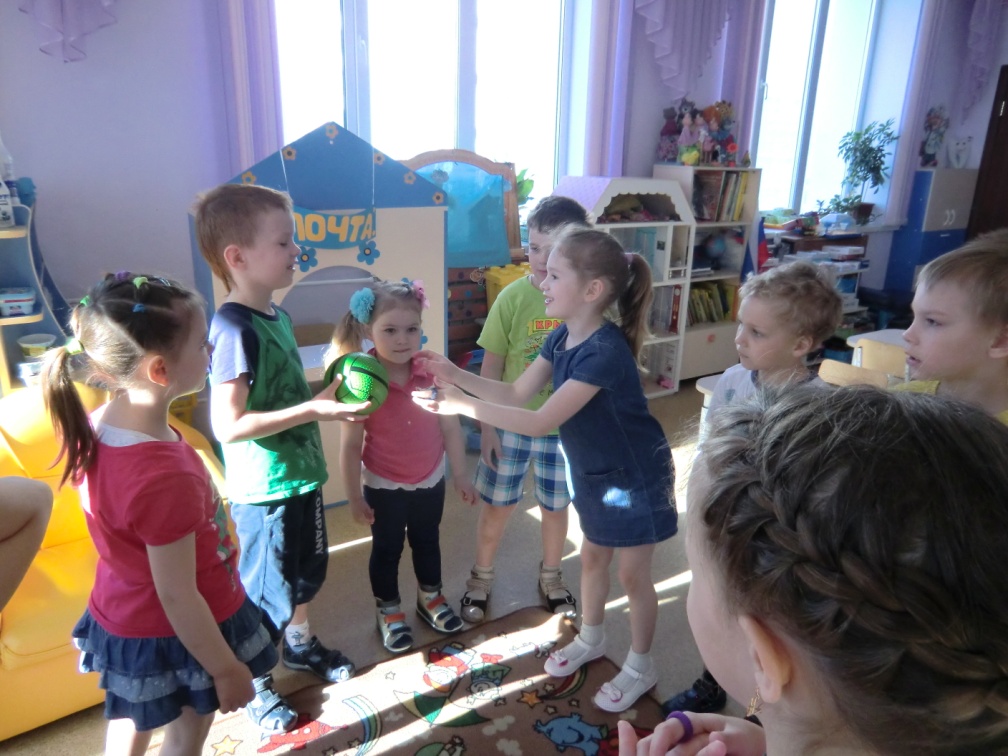 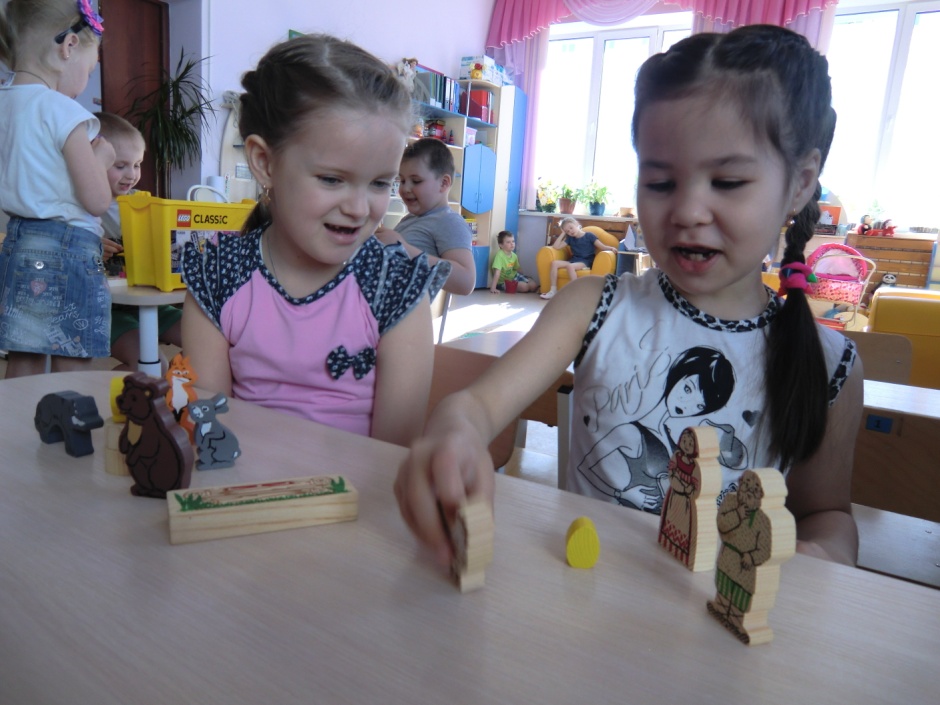 Игры с мячом: «Закончи словосочетание, например, «мышка-…», «Назови всех героев сказки по порядку», «Какой бывает лиса в сказках?», «Назови волшебные предметы», «Доскажи словечко»
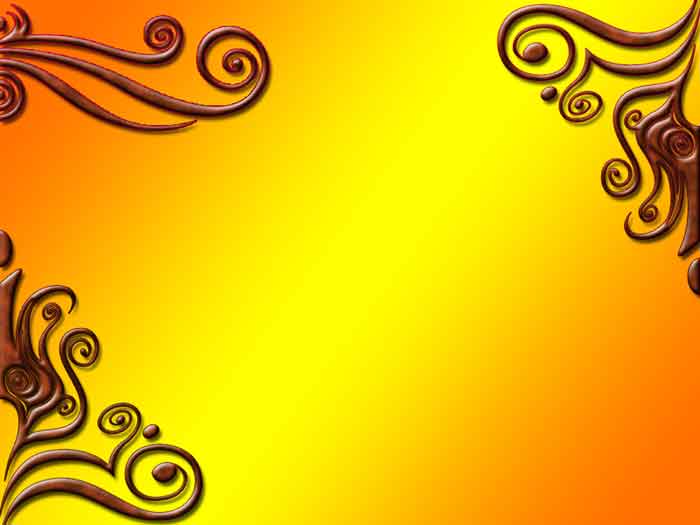 Социально-коммуникативное развитие
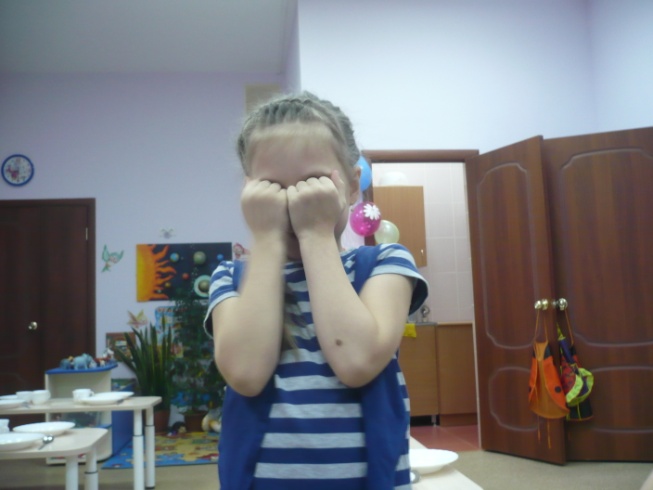 Этюды на выражение чувств героев посредством мимики, жестов, движений (на материале стихотворений)
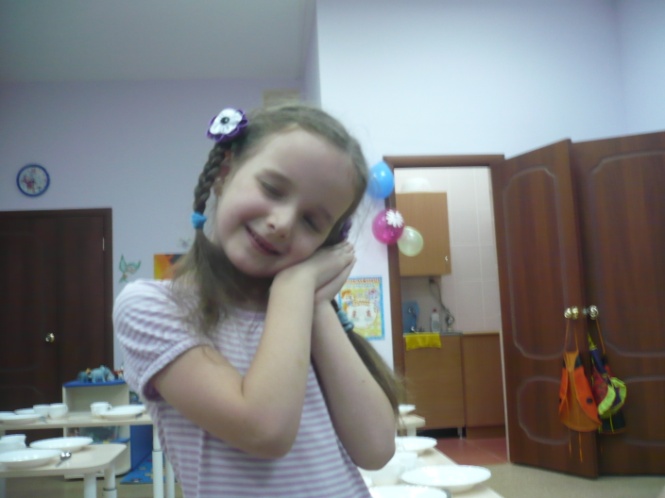 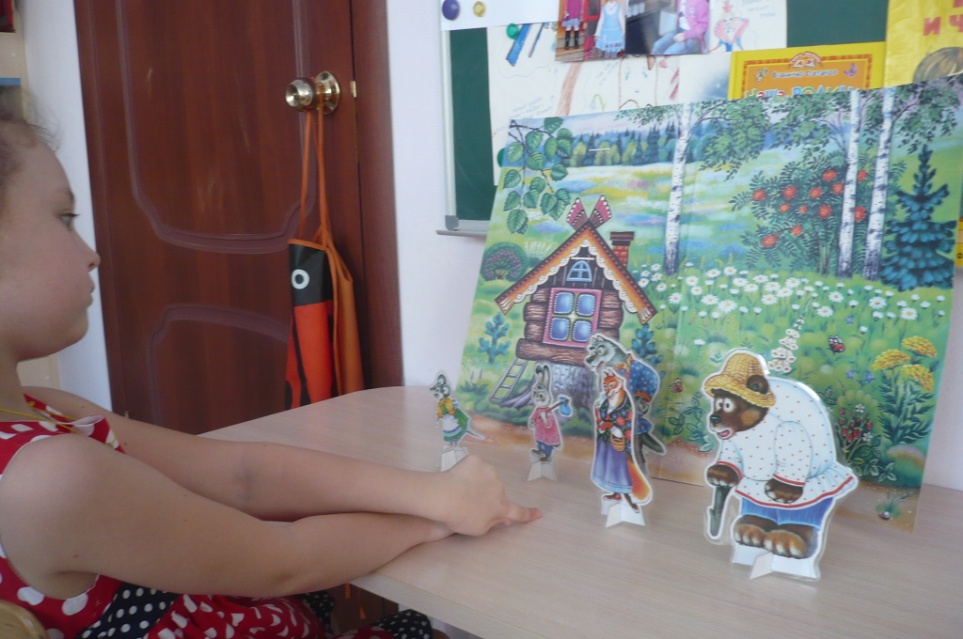 Дидактические игры на ориентировку в пространстве «Помоги герою добраться до своего домика» (с использованием макета-сюжета сказки)
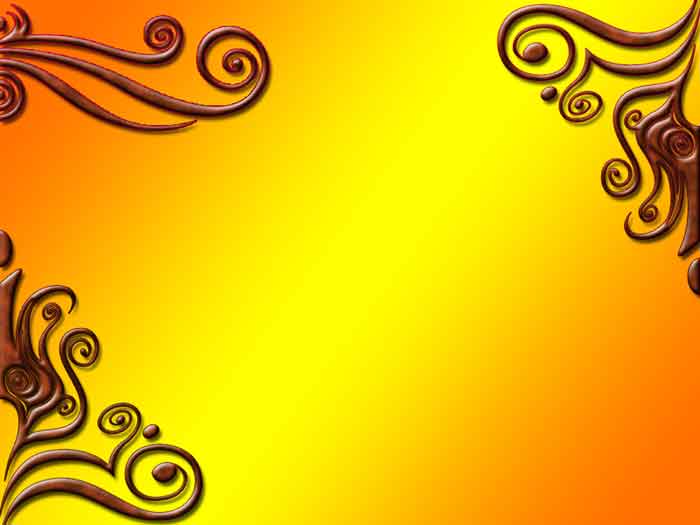 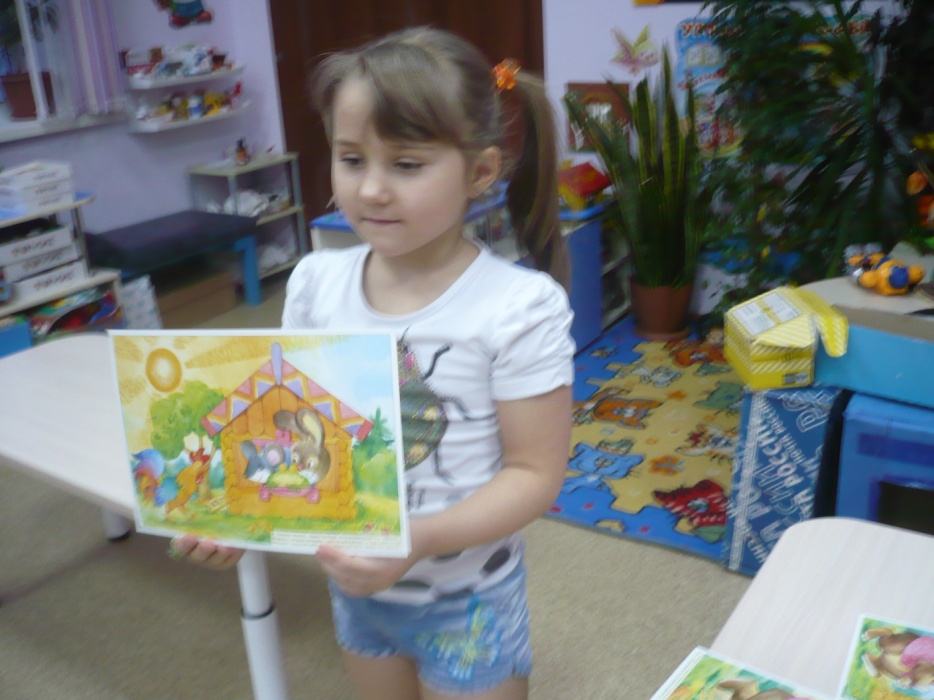 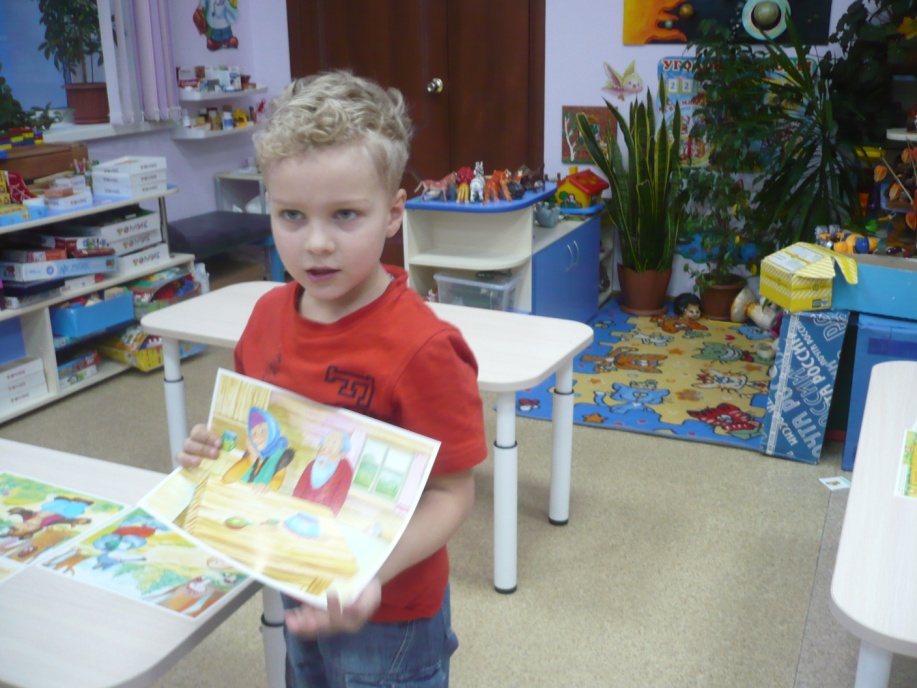 Беседы о правилах безопасности:  дома – на примере «Волк и семеро козлят», «Кошкин дом»; на улице – «Путаница», «Красная Шапочка», «Гуси-лебеди», «Сестрица Аленушка и братец Иванушка», «Буратино» и др
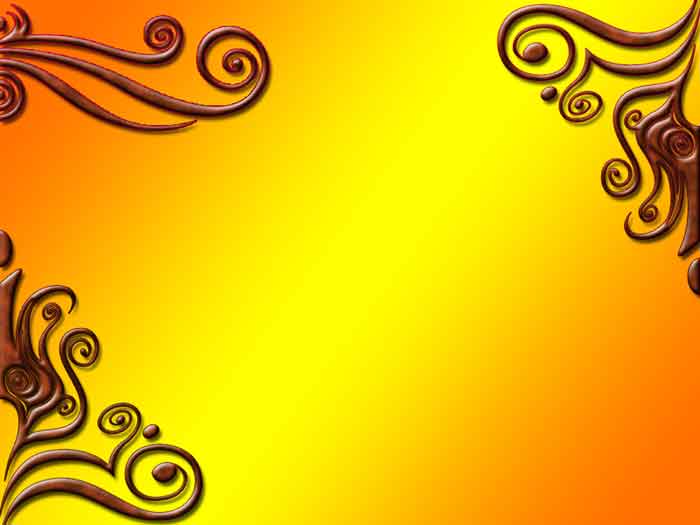 Речевое развитие
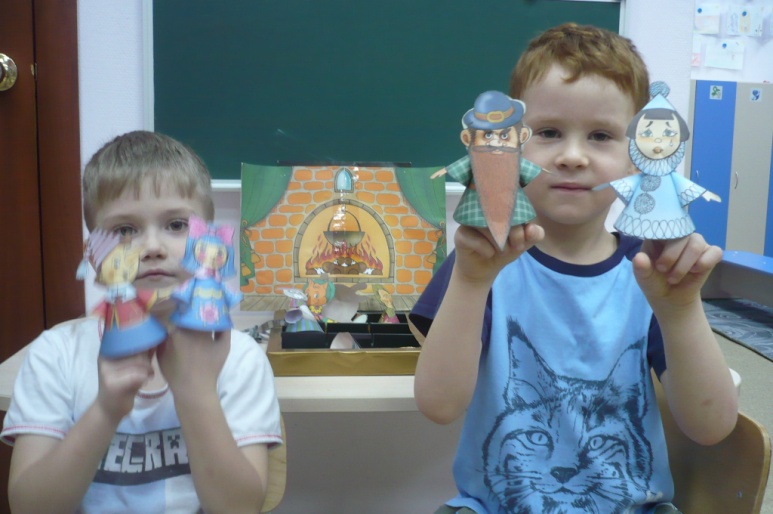 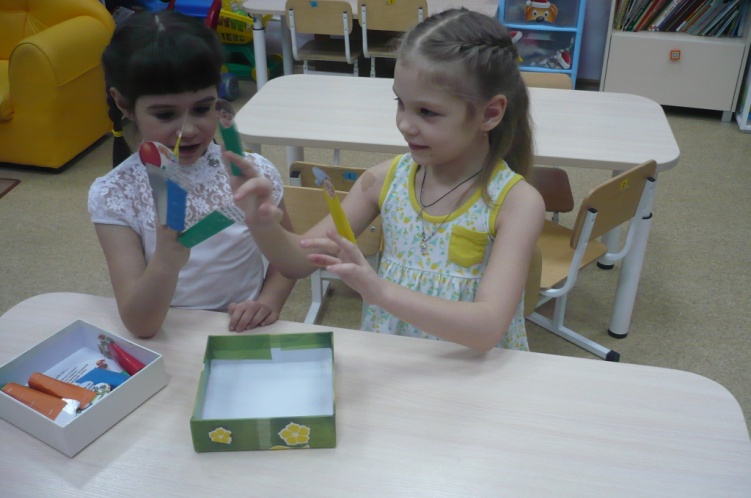 Театрализованные игры с использованием разных видов театра
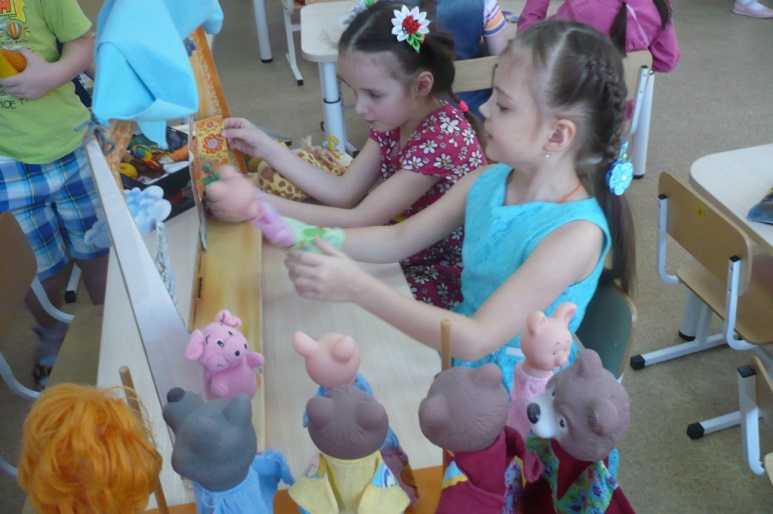 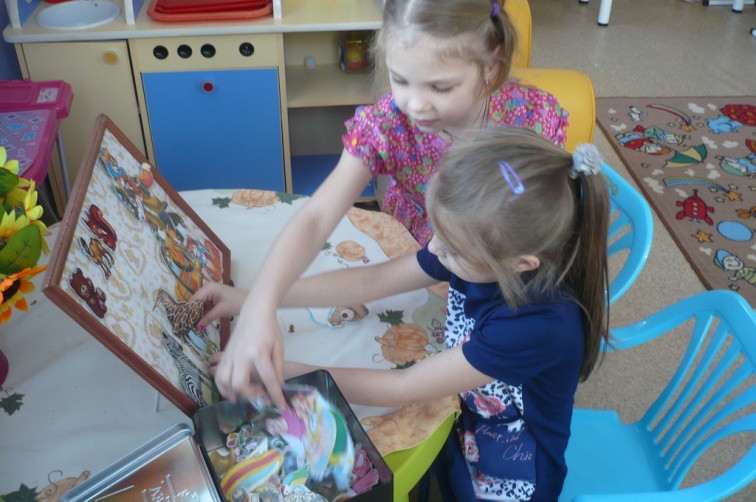 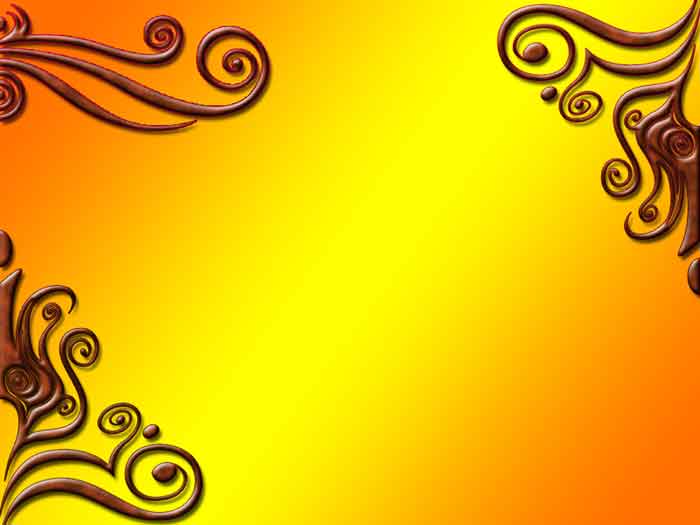 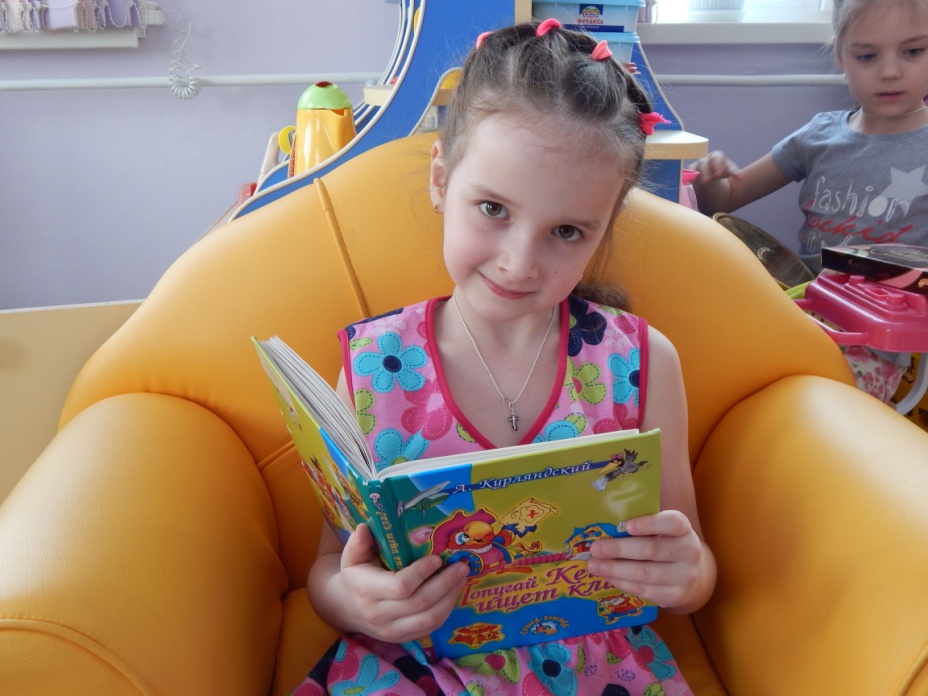 Чтение сказок, сказочных историй
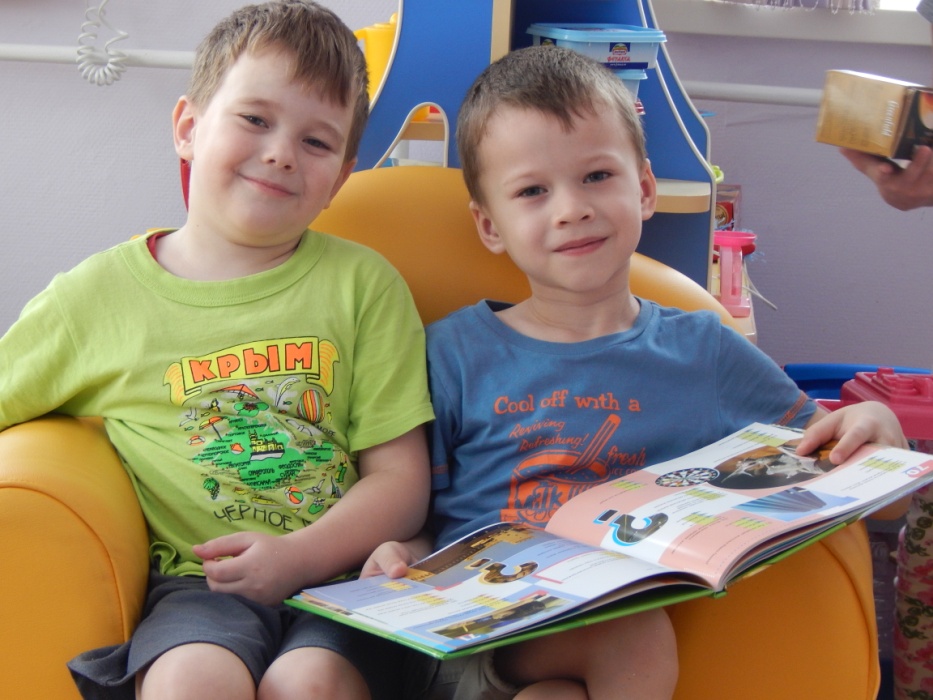 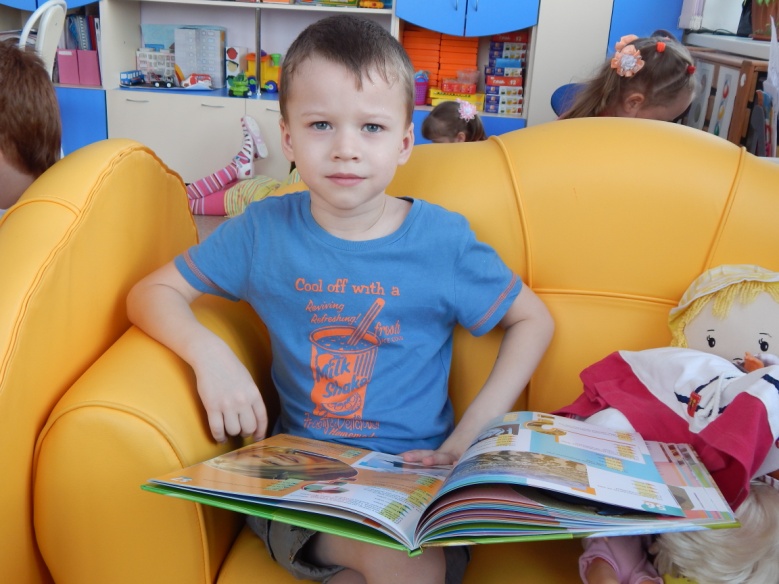 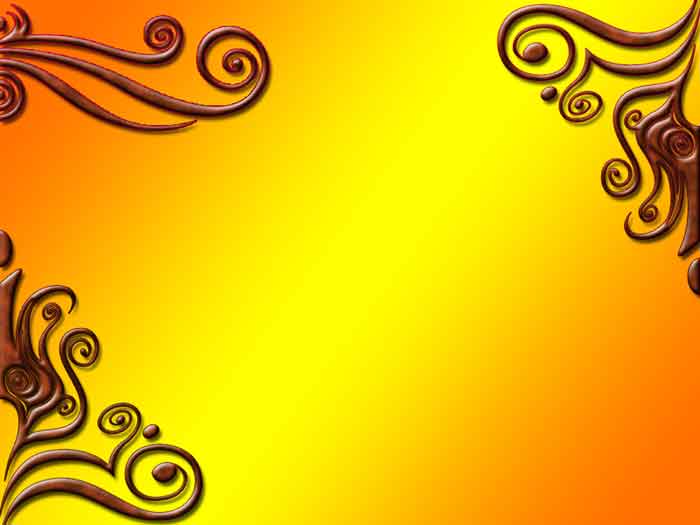 Настольно-печатные игры
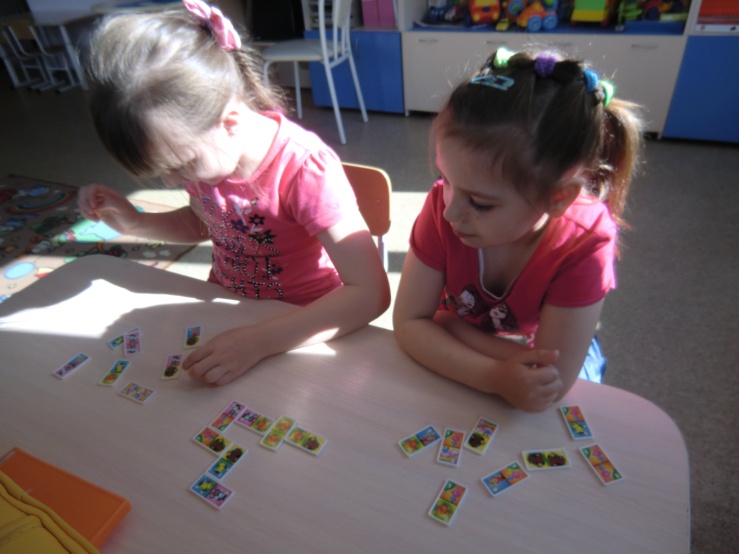 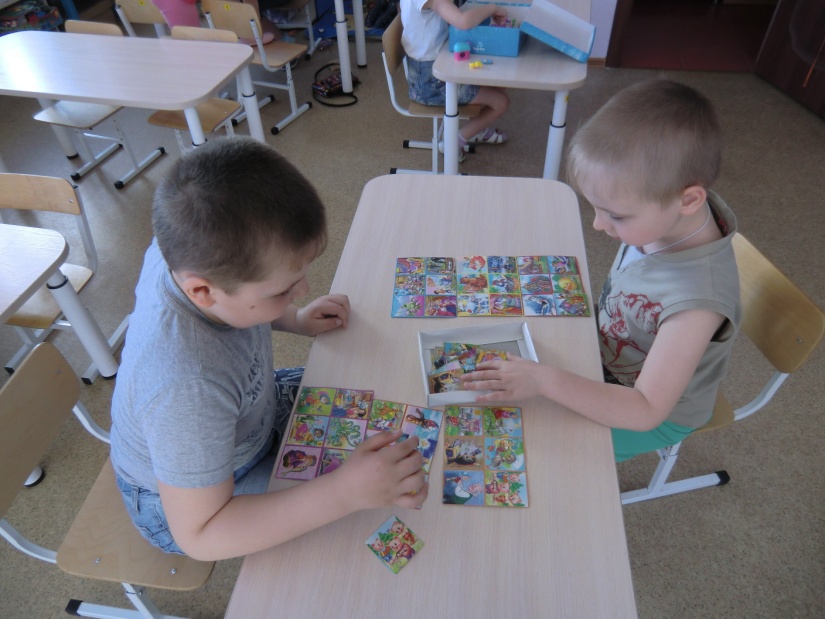 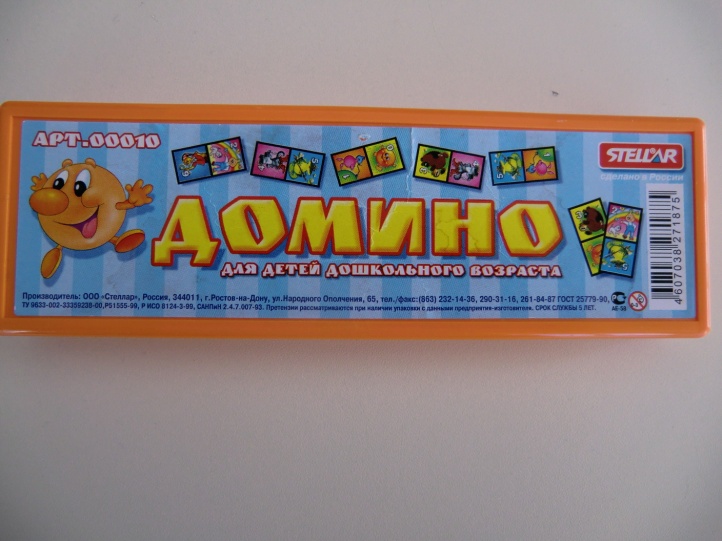 Лото «Сказки»
«Домино»
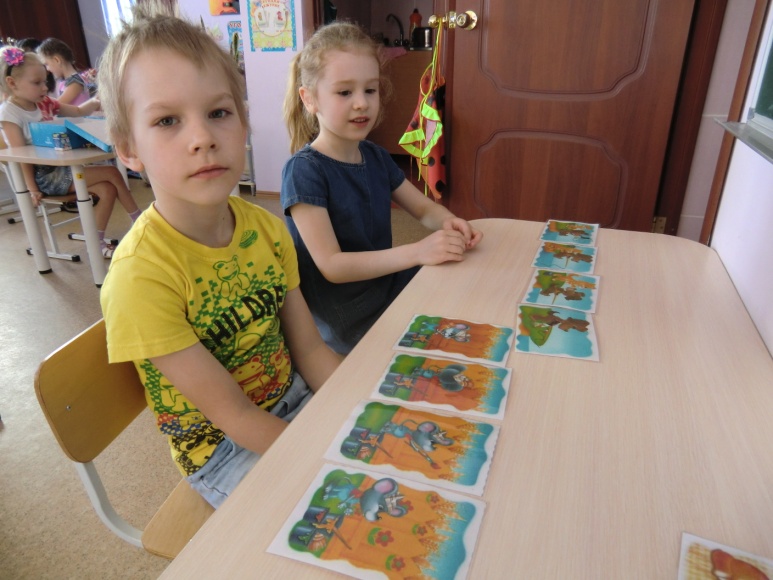 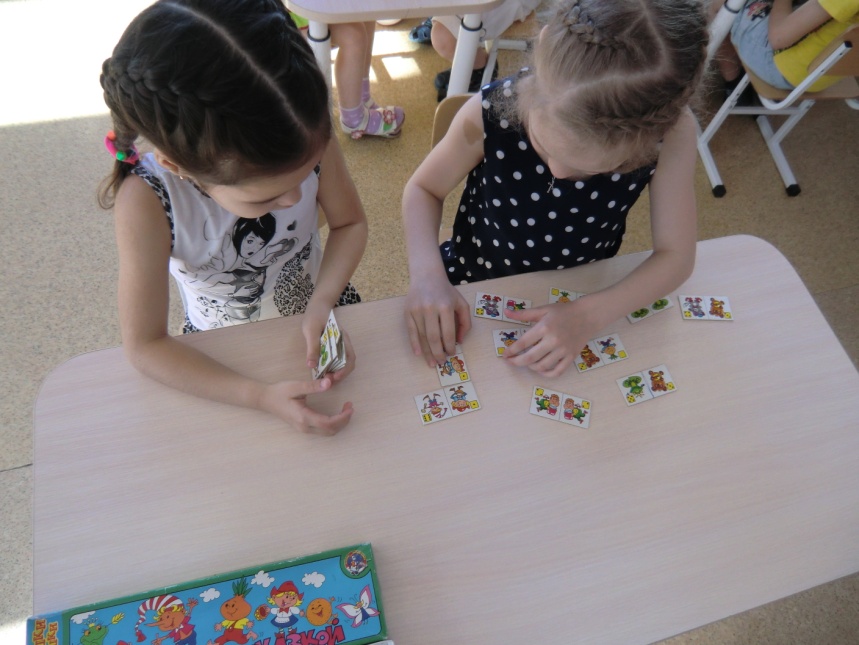 Д/И «Собери по порядку»
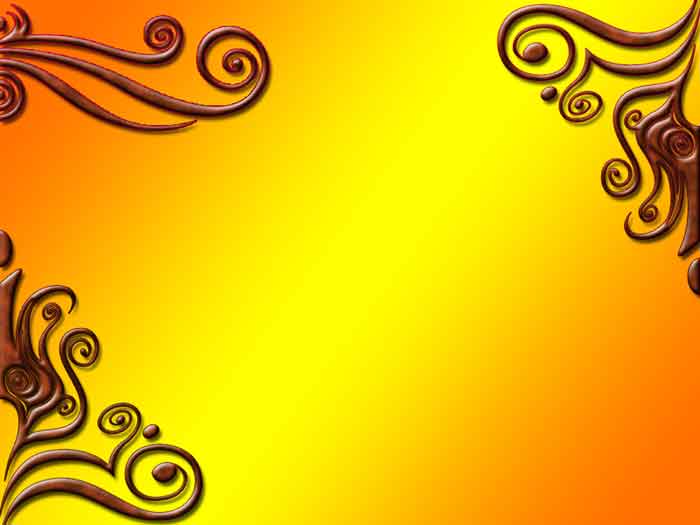 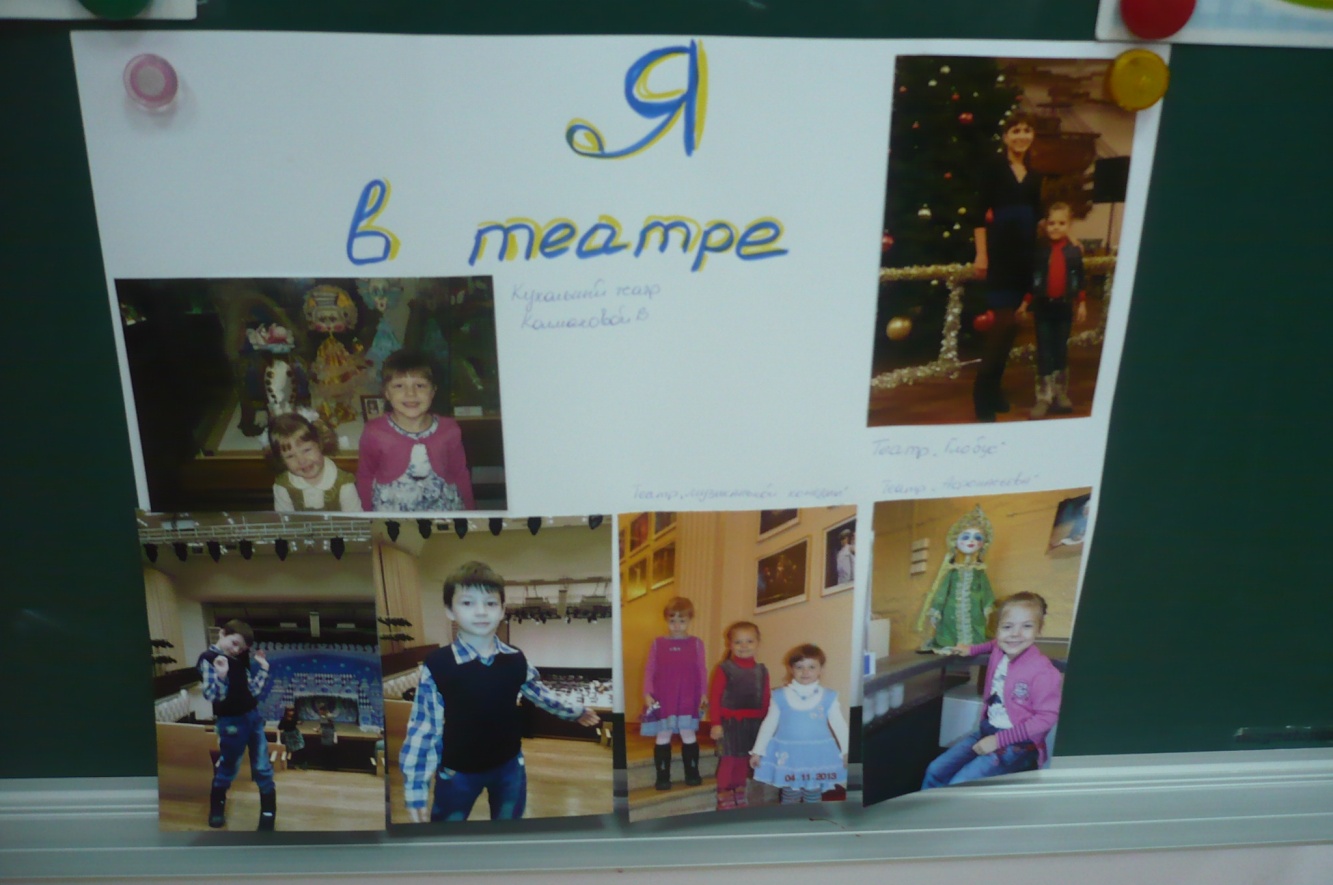 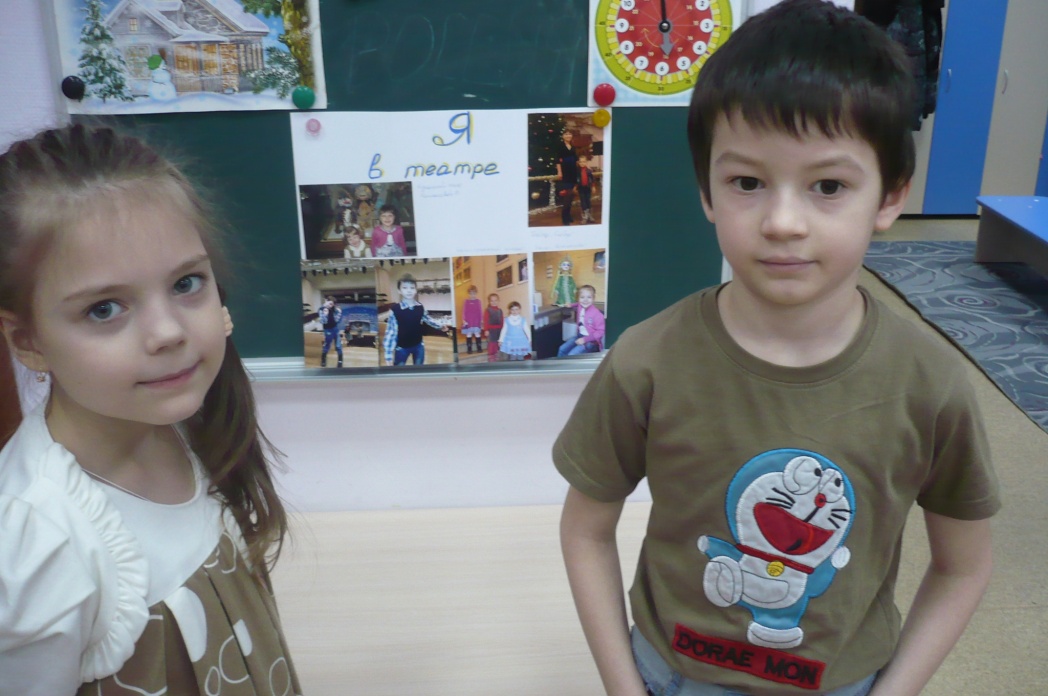 Оформление стенгазеты «Я в театре»
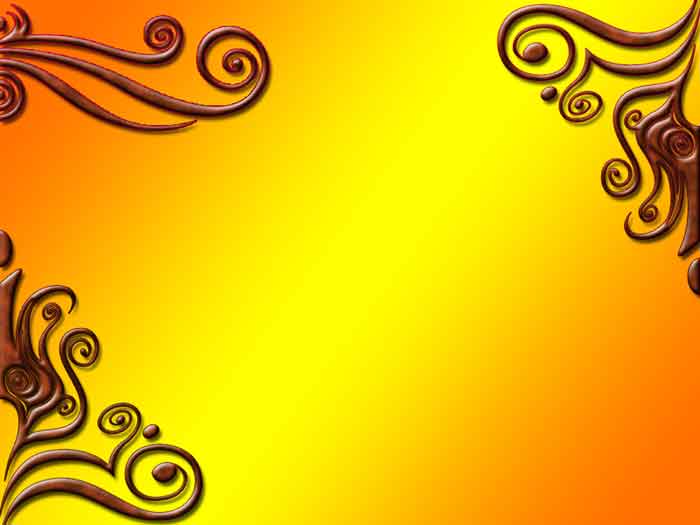 Художественно-эстетическое развитие
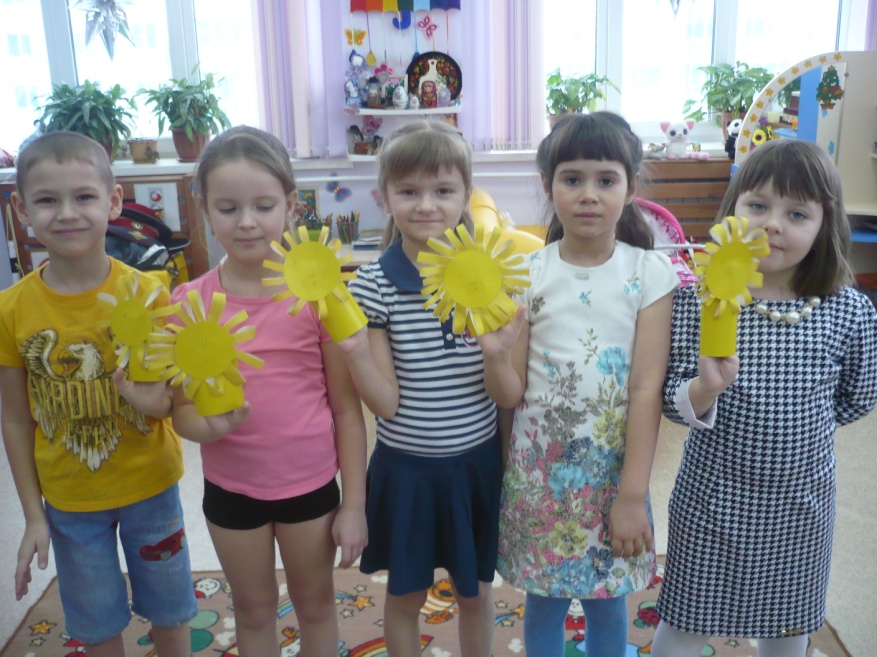 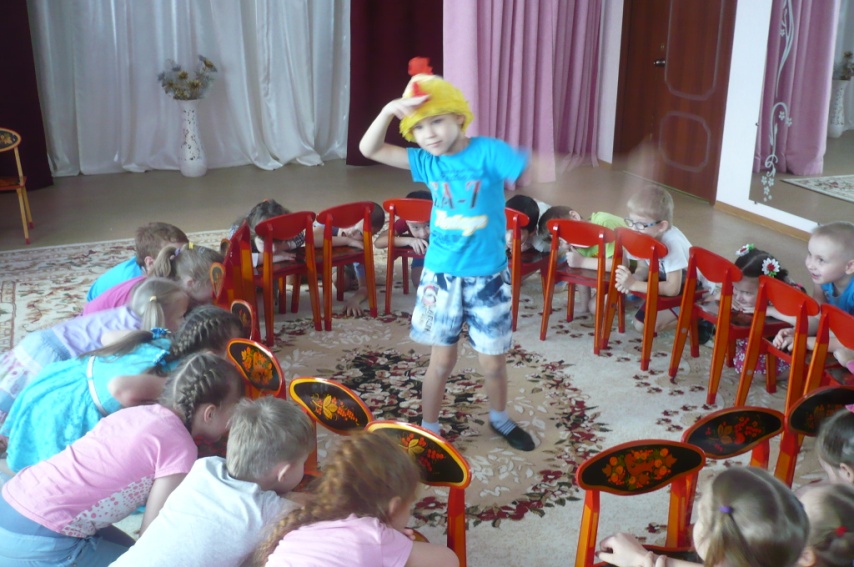 Музыкальные игры
Изготовление персонажей сказок из бумаги
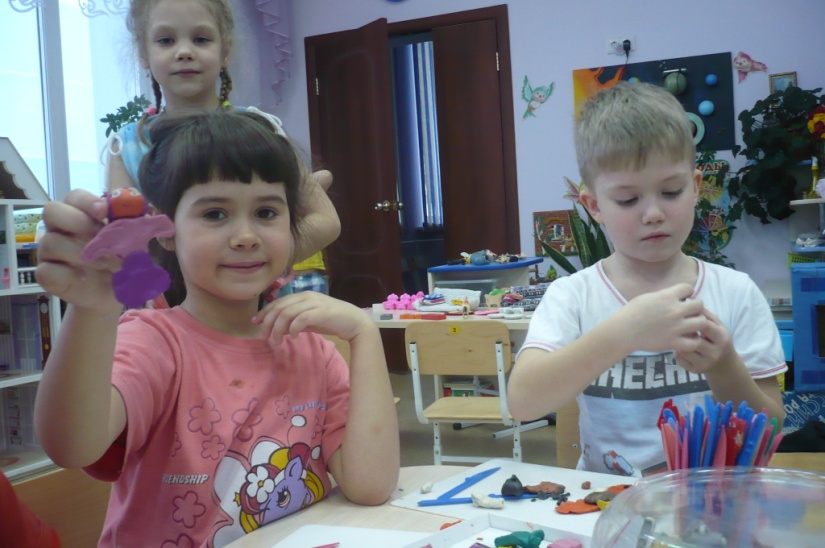 Лепка отдельных героев произведения с последующим объединением их в сюжетную композицию по сказке
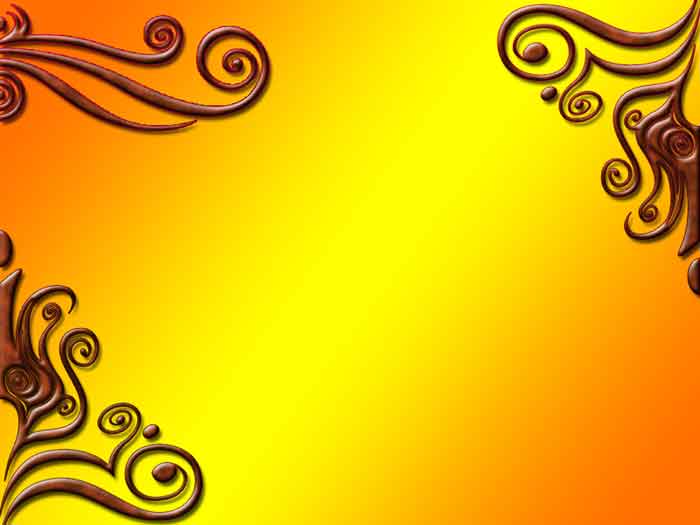 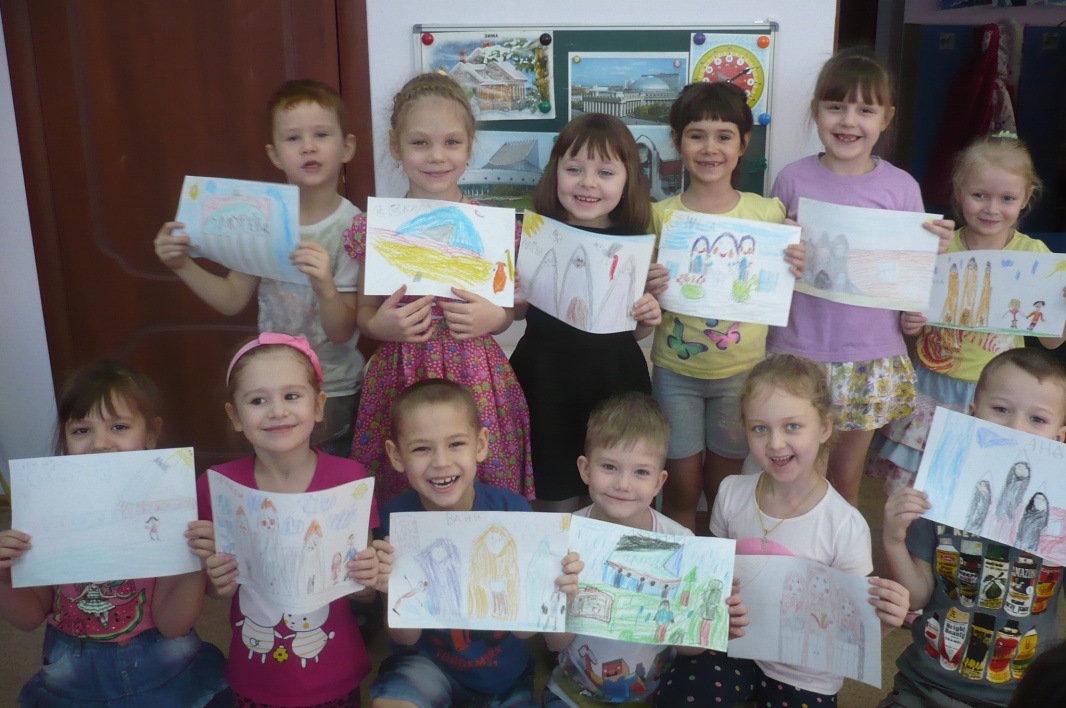 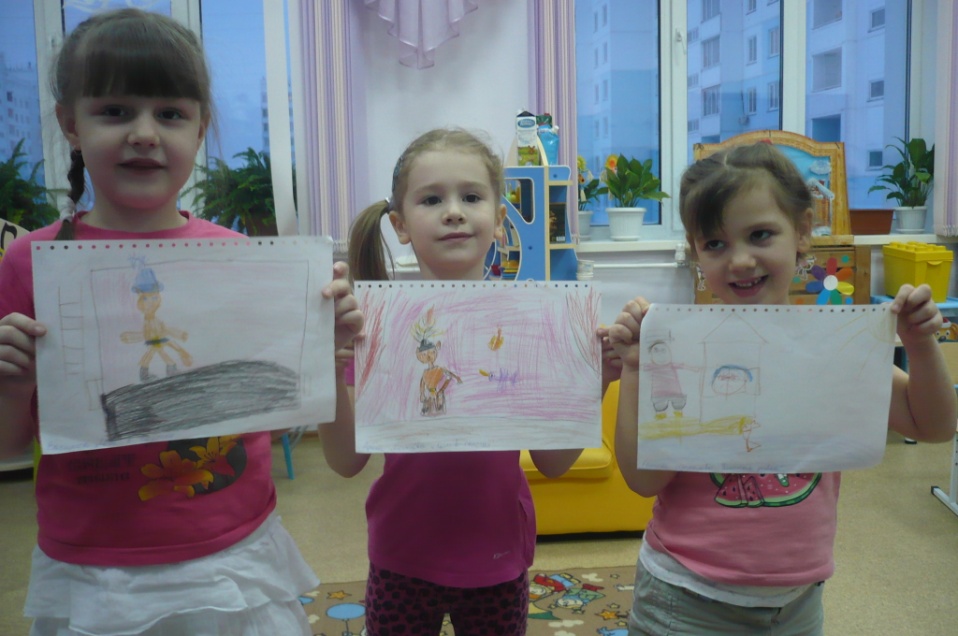 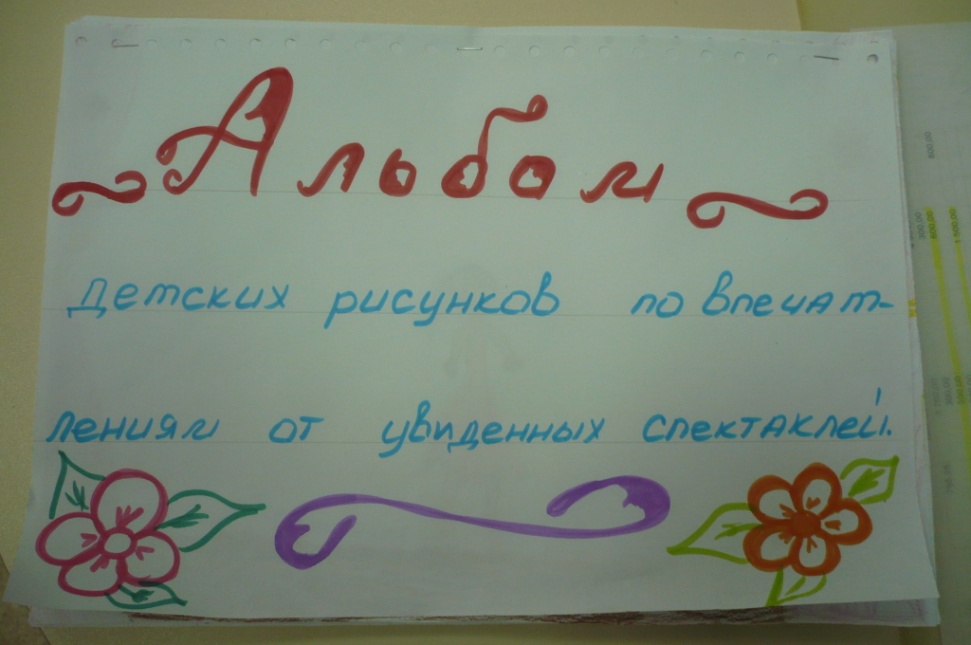 Рисование любимых персонажей произведения, сюжетов для оформления книжек
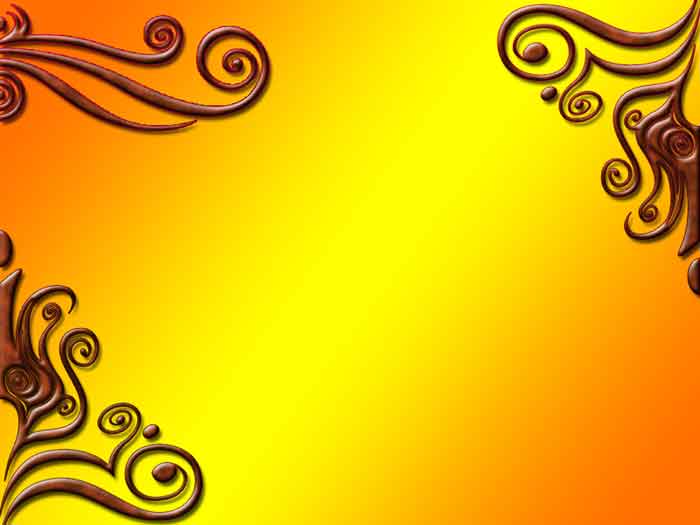 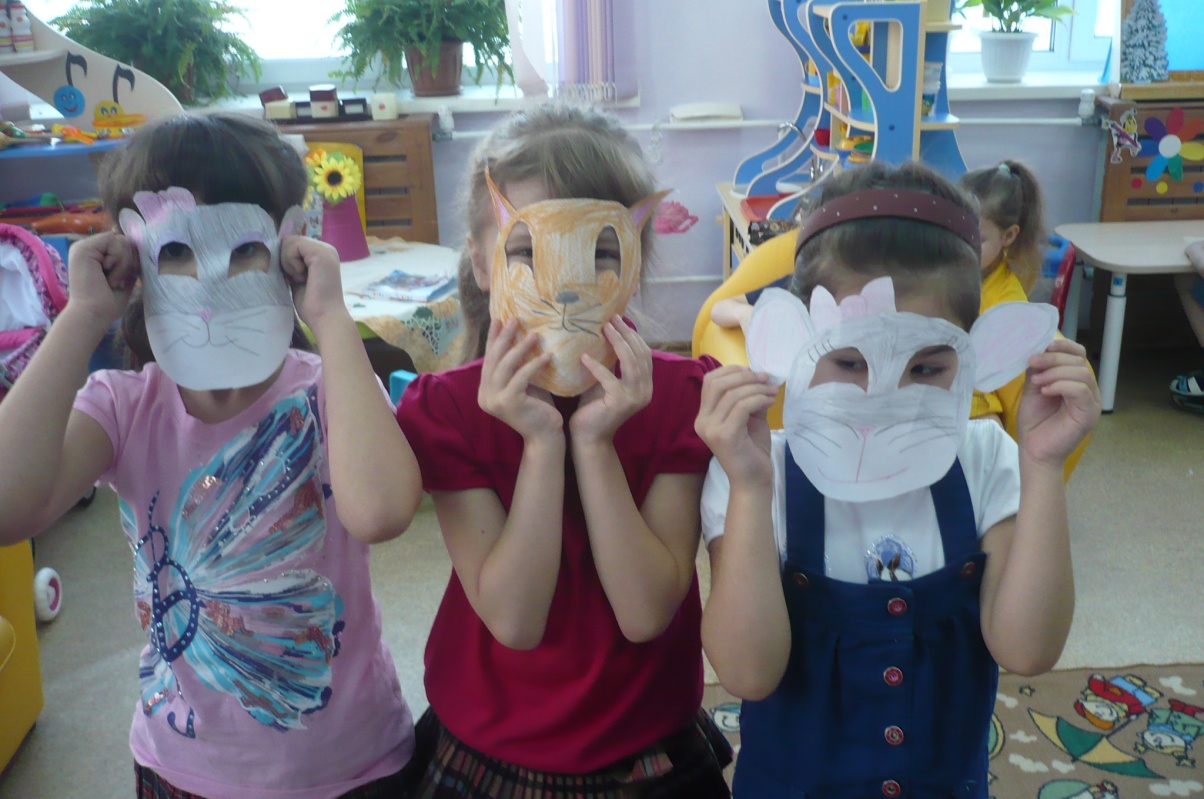 Изготовление масок
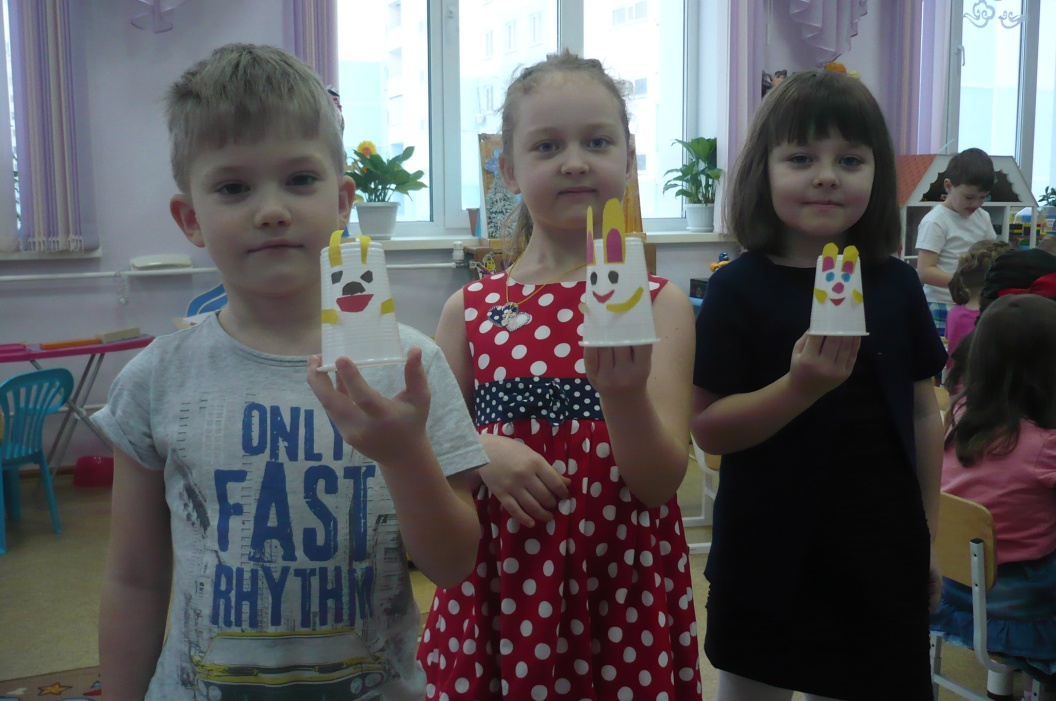 Нетрадиционная техника аппликации
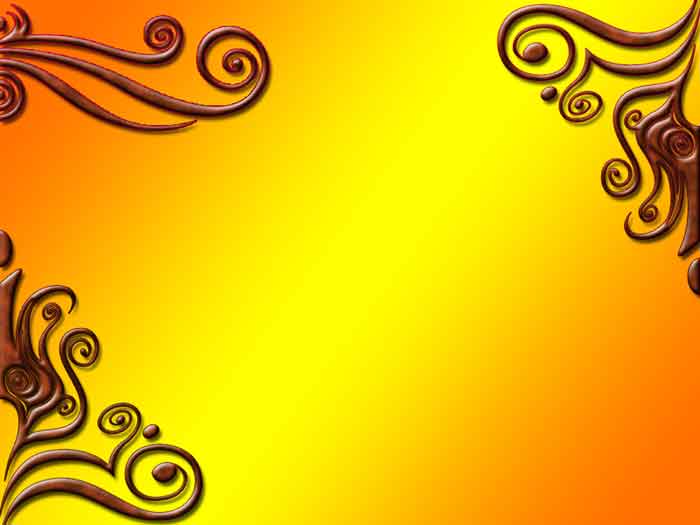 Изготовление декораций для постановки сказки «Колобок»
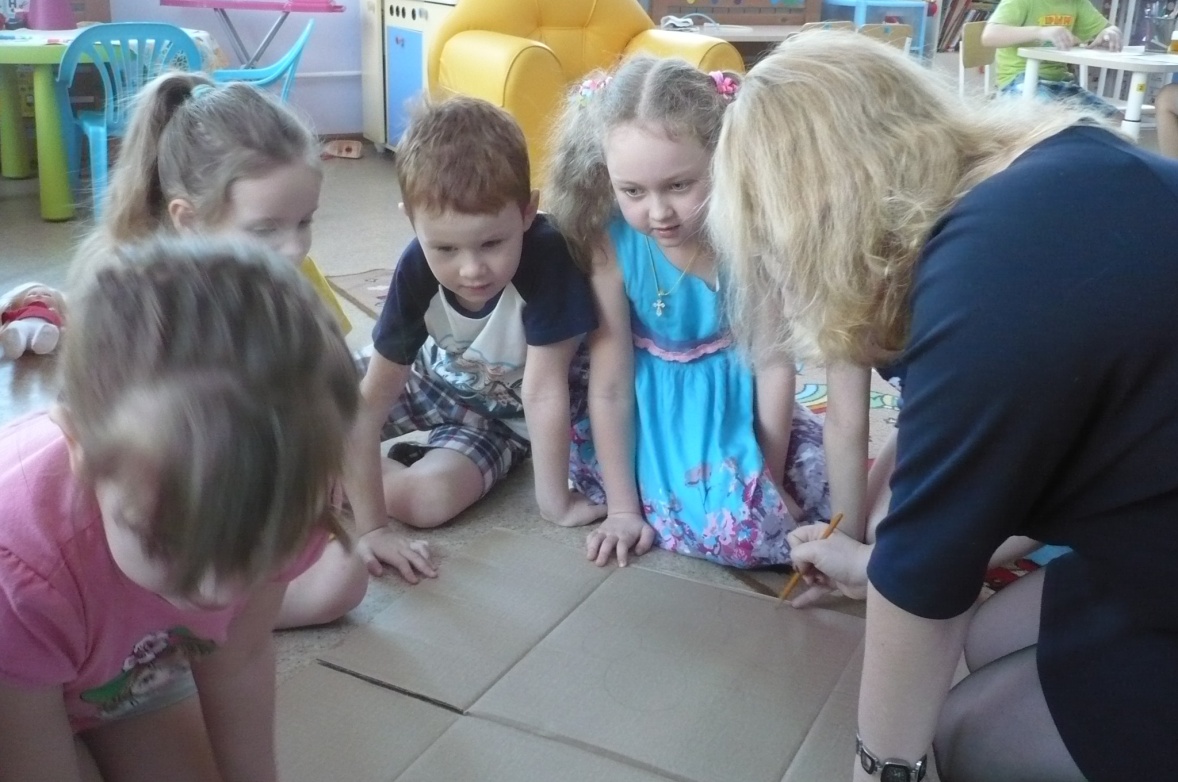 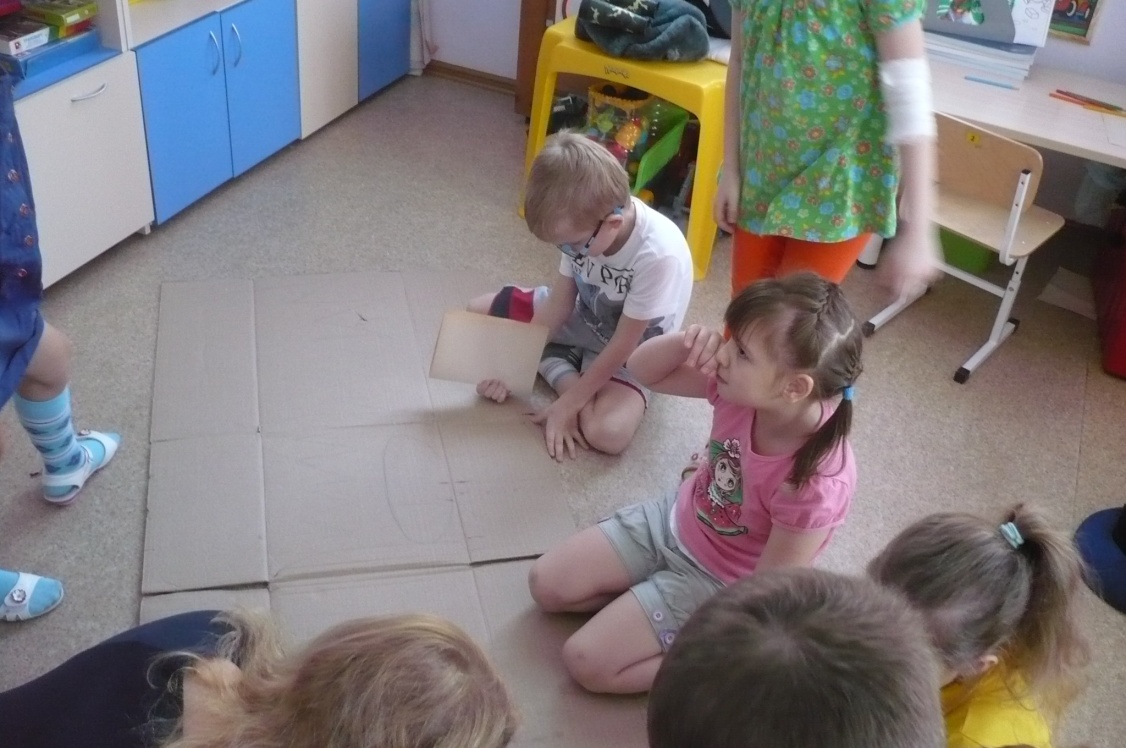 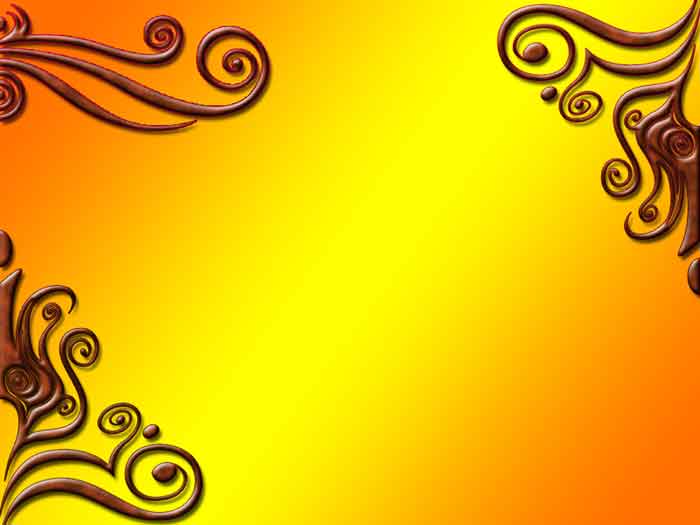 Опытно-экспериментальная деятельность
(открытая непосредственно-образовательная деятельность)
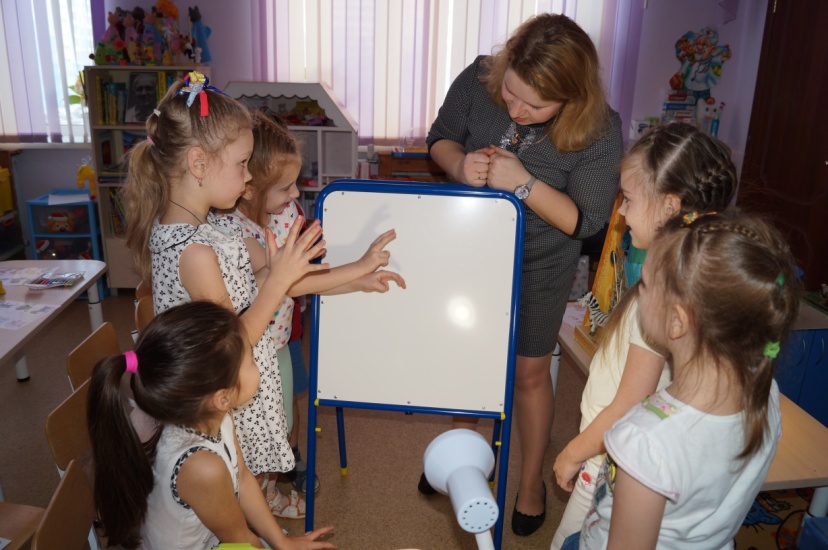 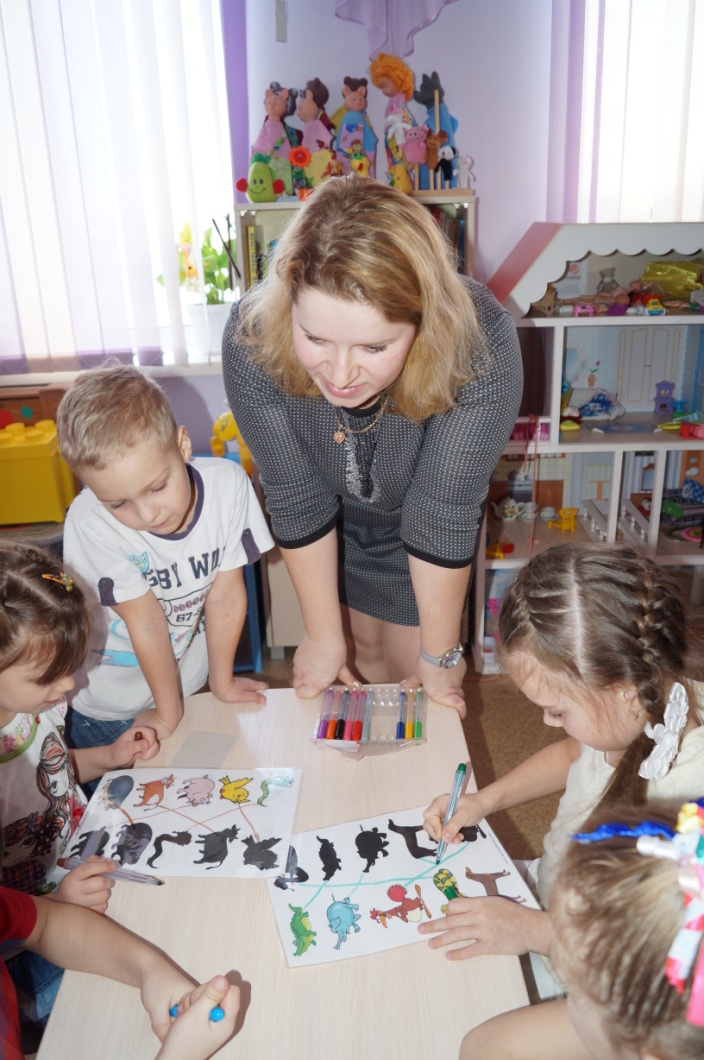 Опыт с тенями
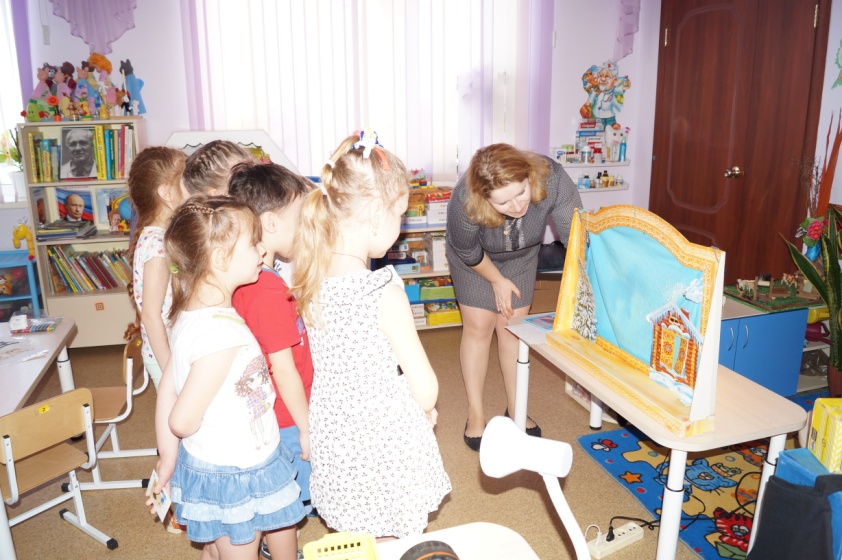 Дидактическая игра
 «Найди тень»
Угадывание теневого театра
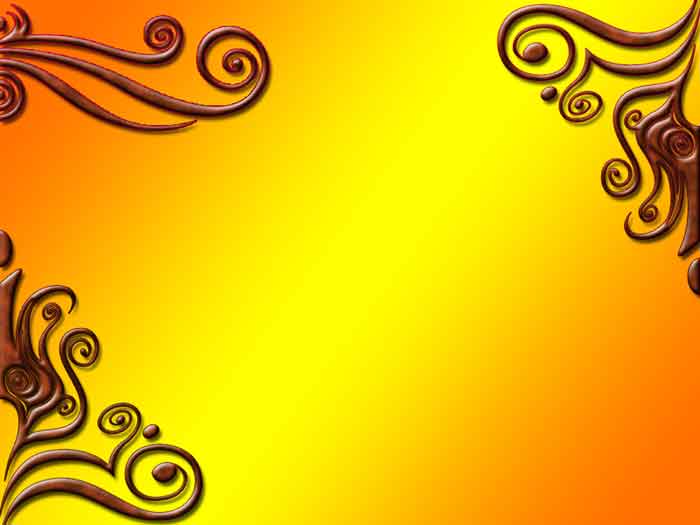 Физическое развитие
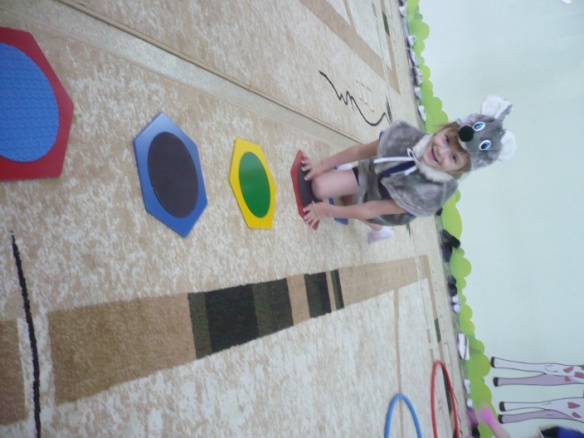 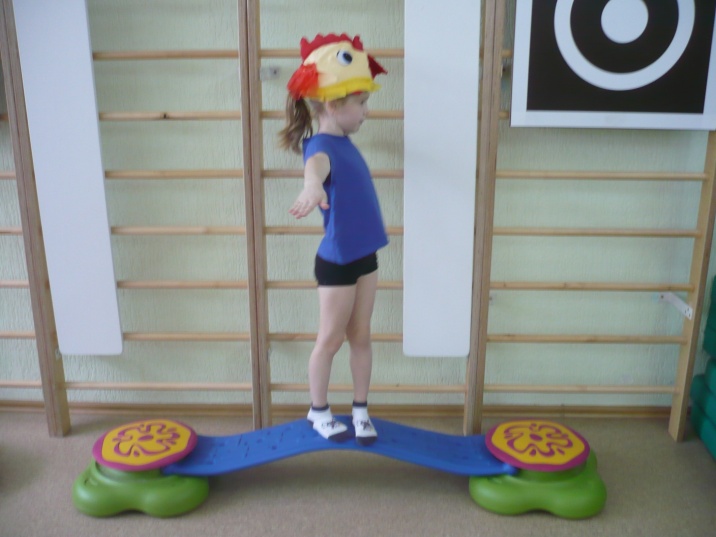 Игровые упражнения на развитие выразительности жестов из серии «Речь с движением», «Расскажи стихи руками».
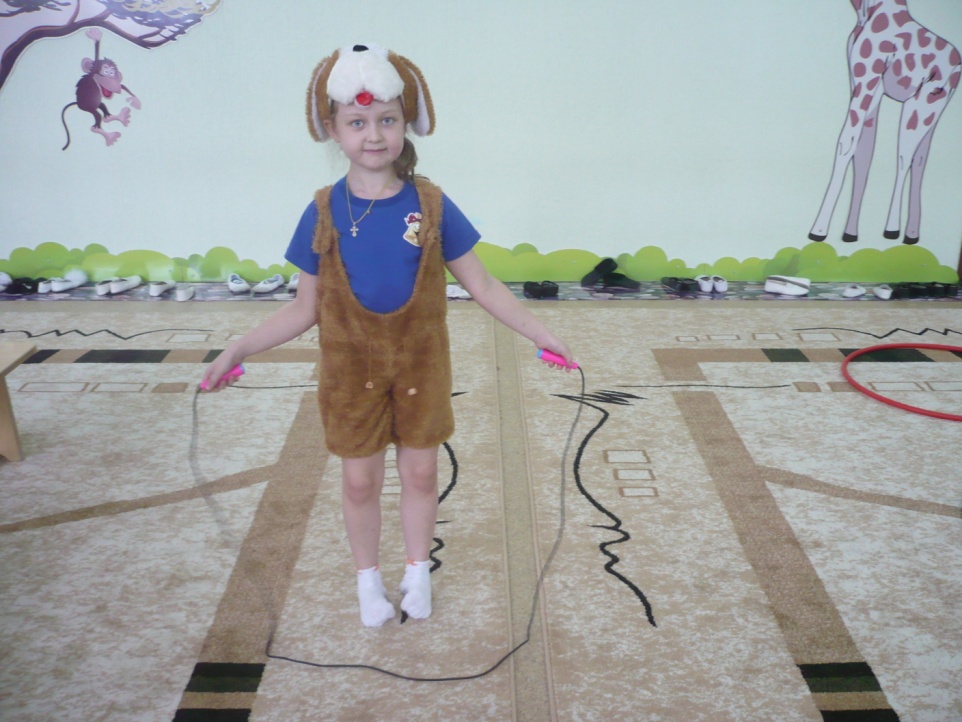 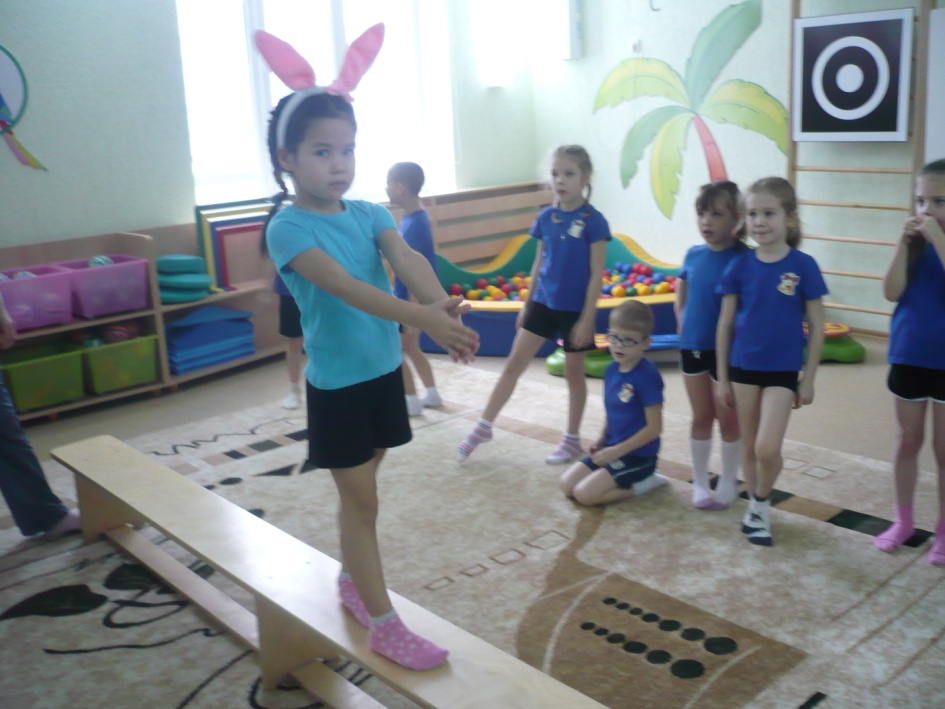 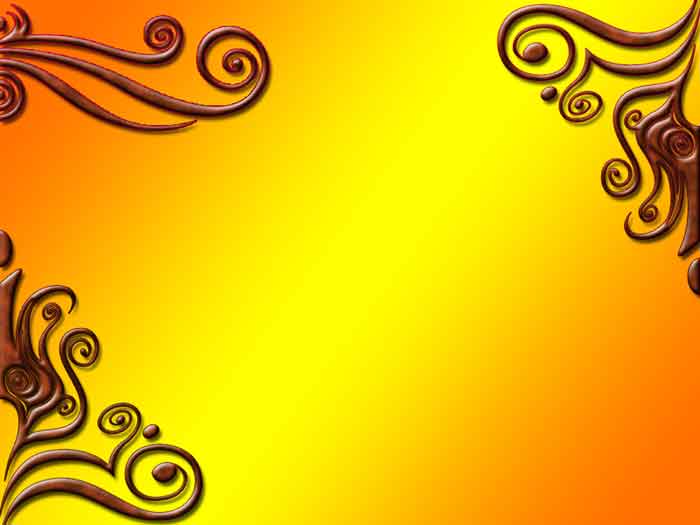 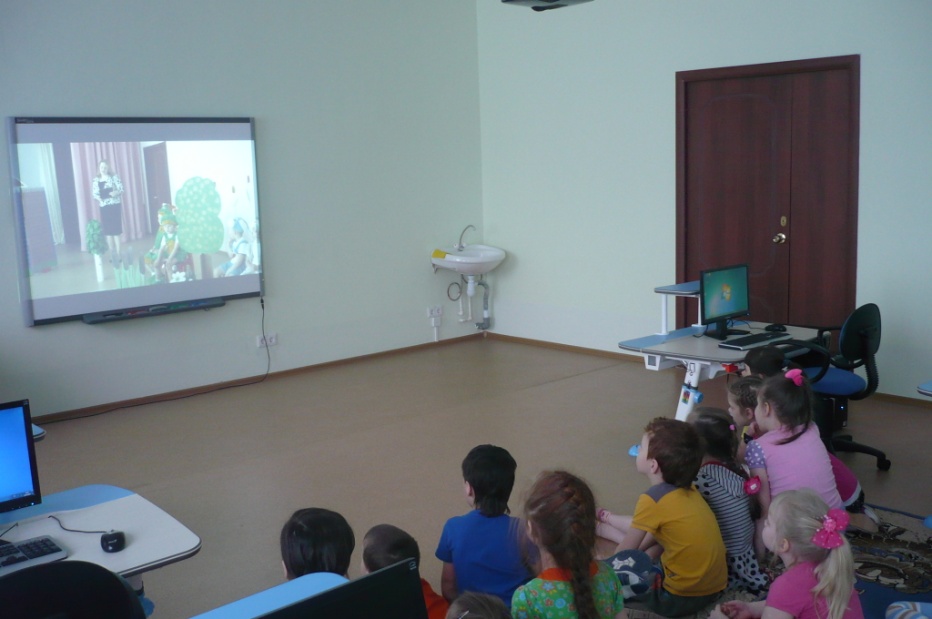 Просмотр своей театрализованной постановки «Кошкин дом»
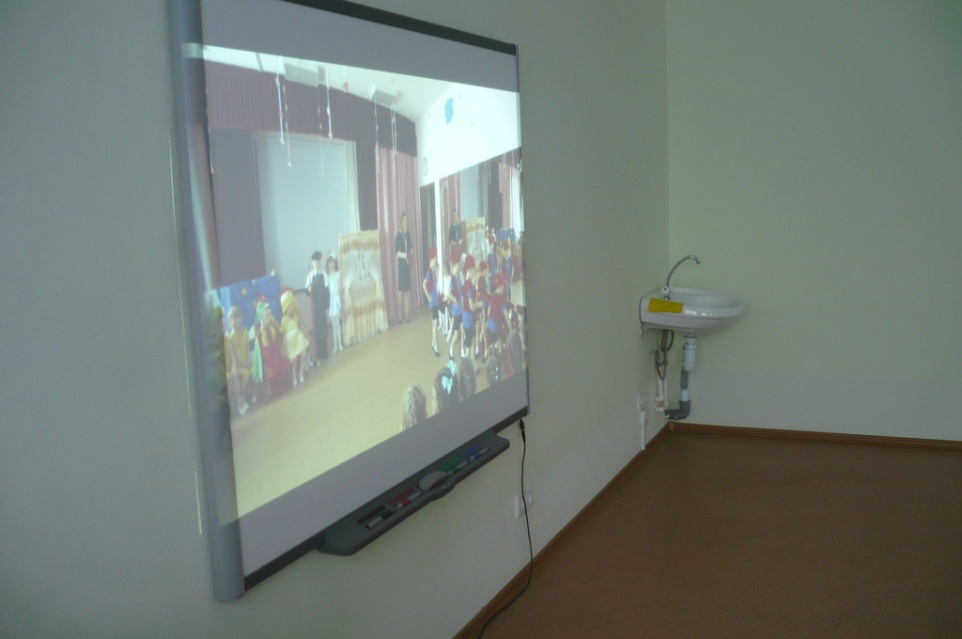 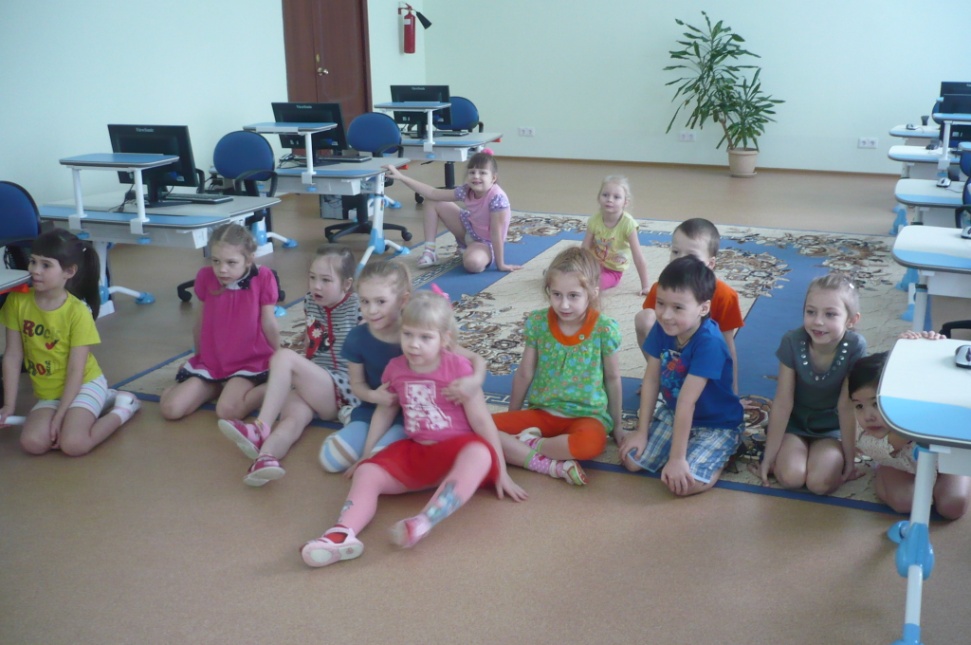 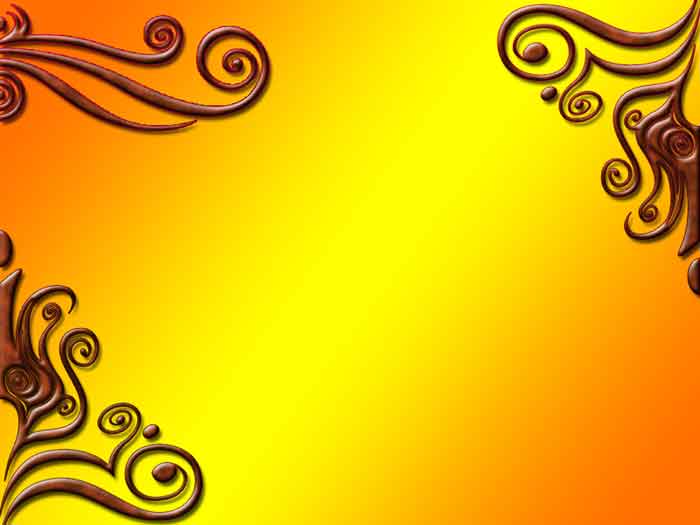 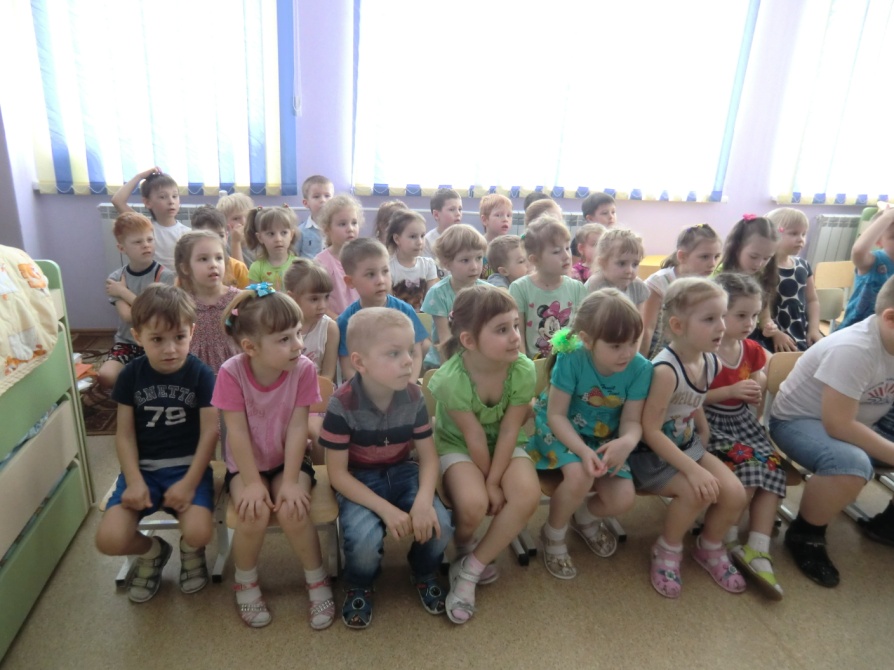 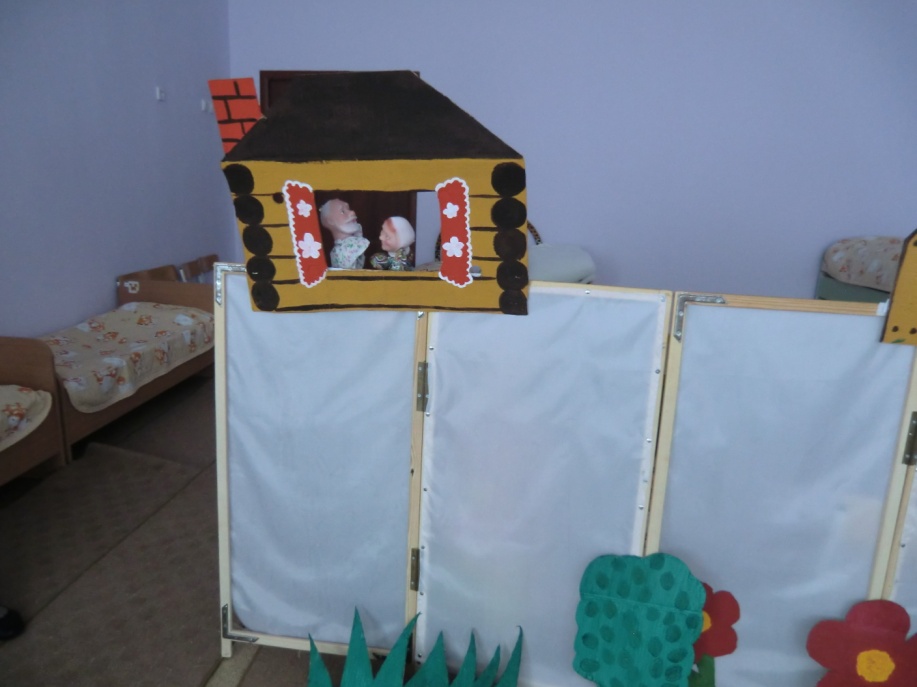 Показ кукольной сказки «Колобок»  для  средней группы «Светлячок»
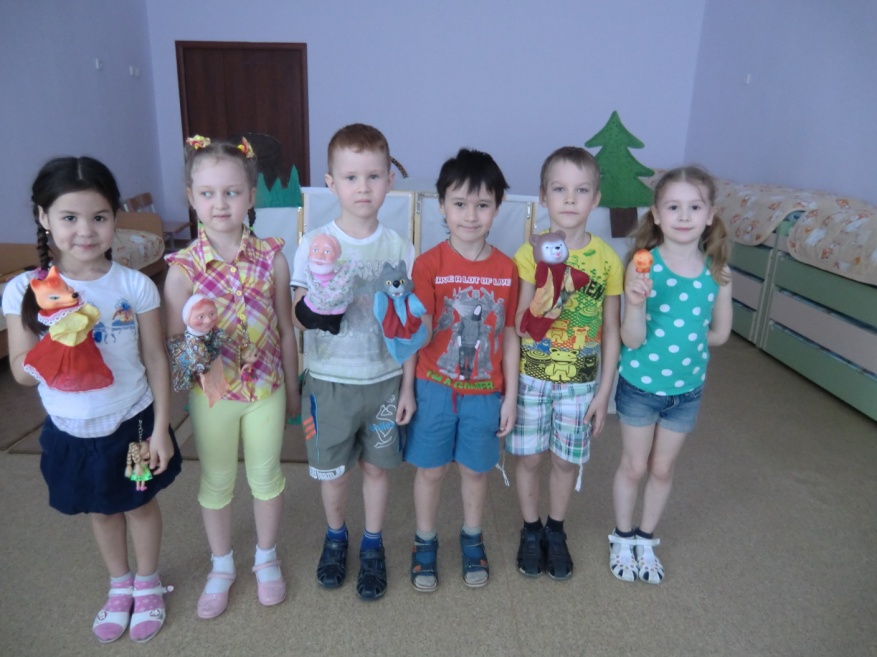 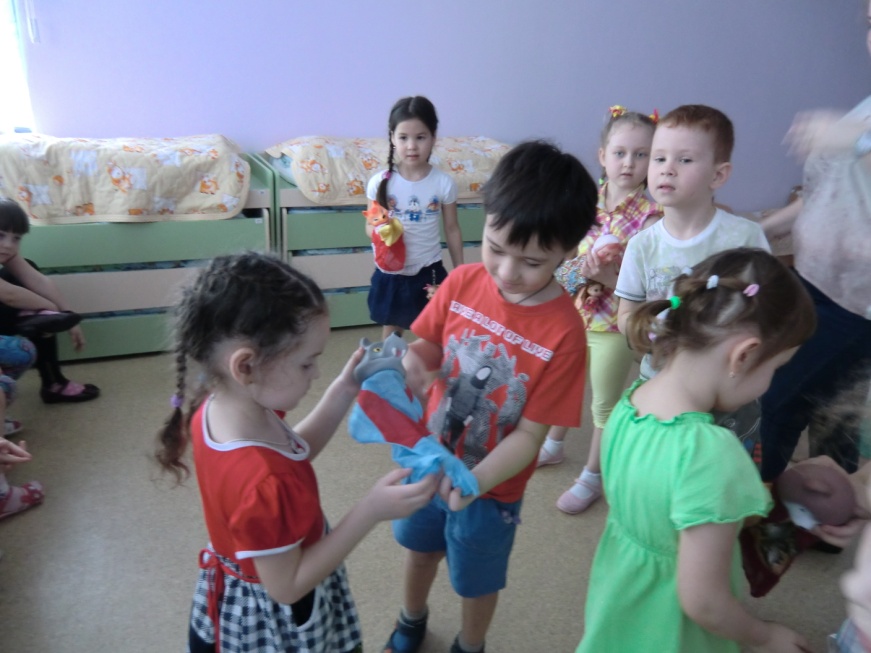 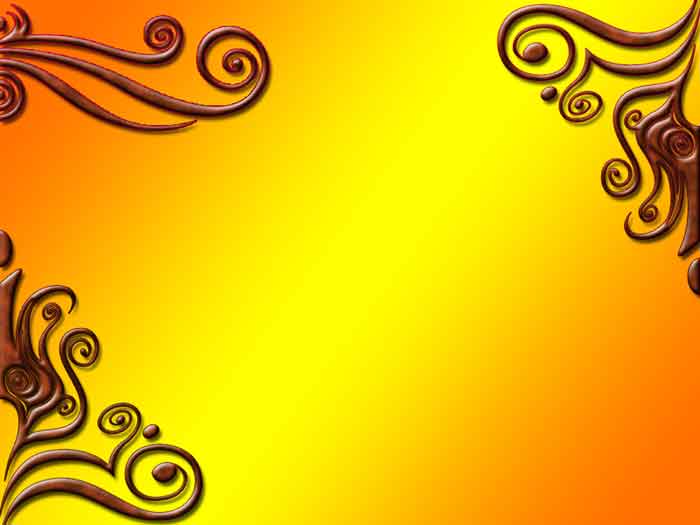 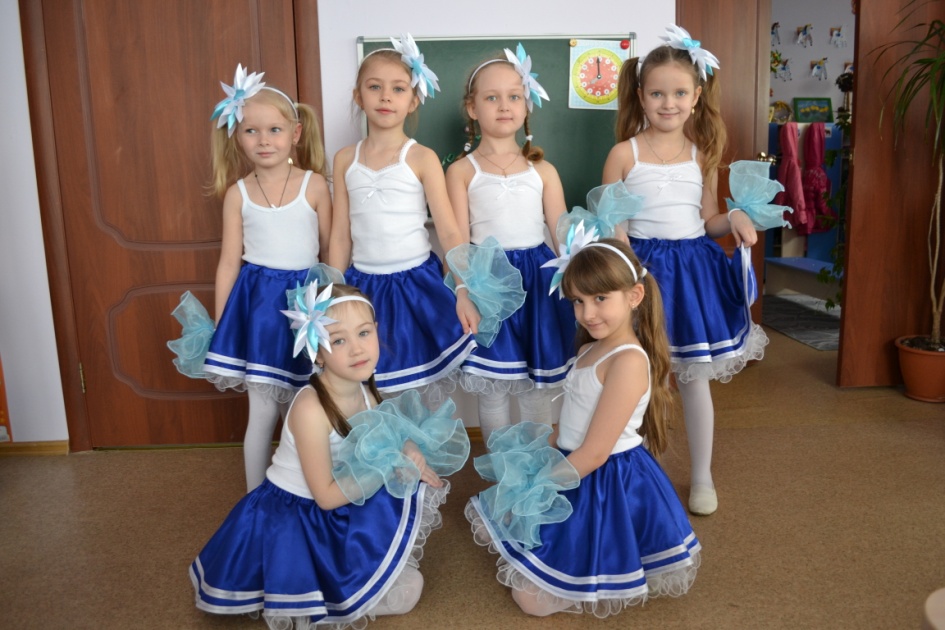 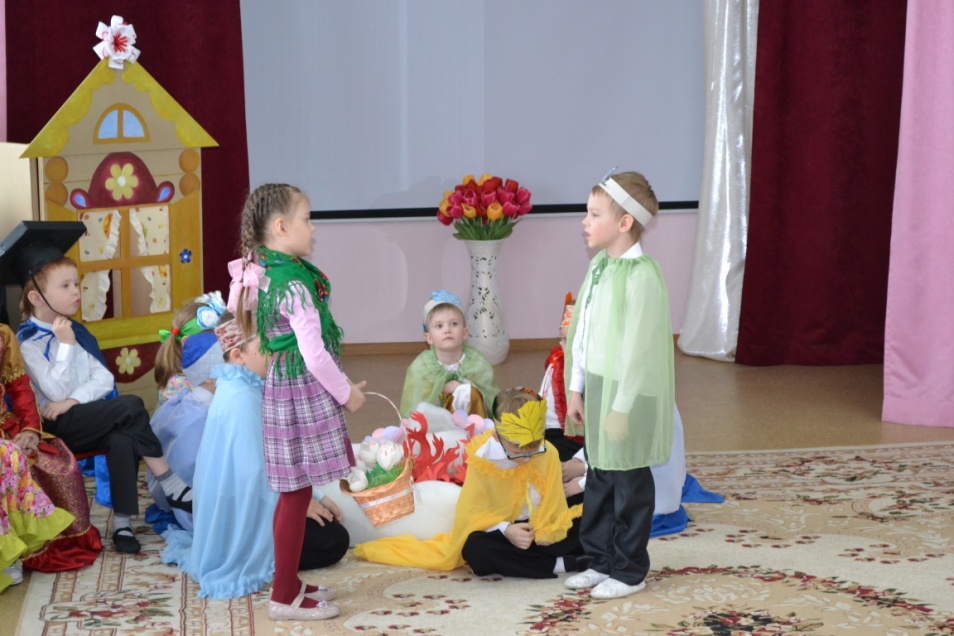 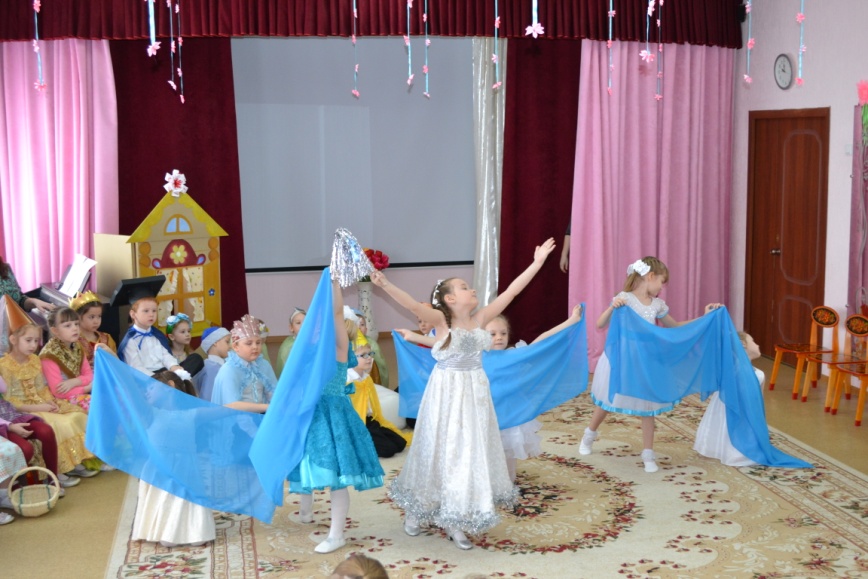 Постановка сказки 
«12 месяцев»
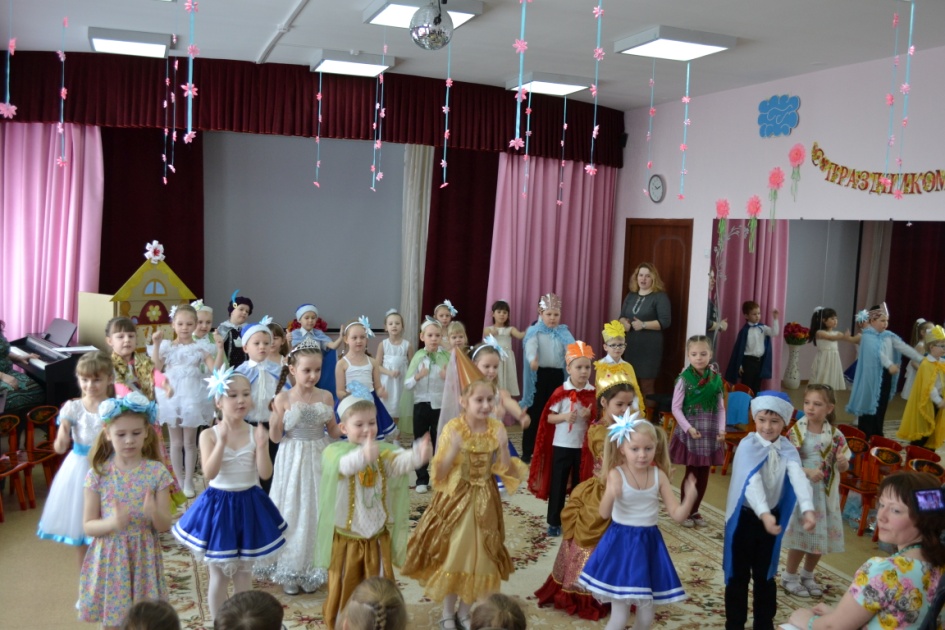 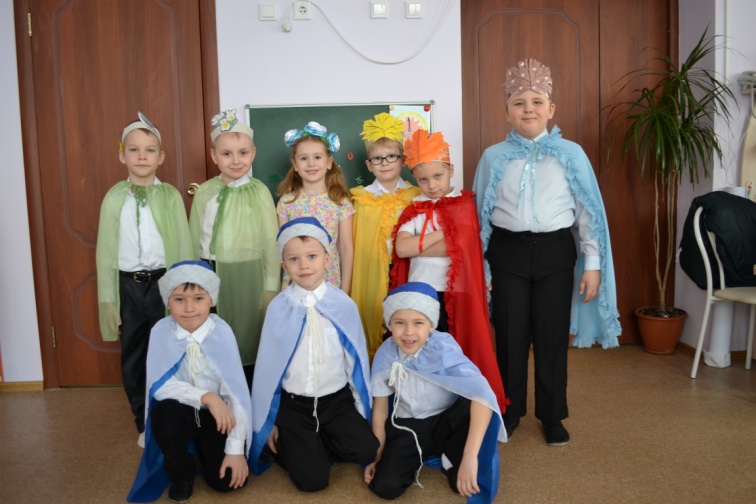 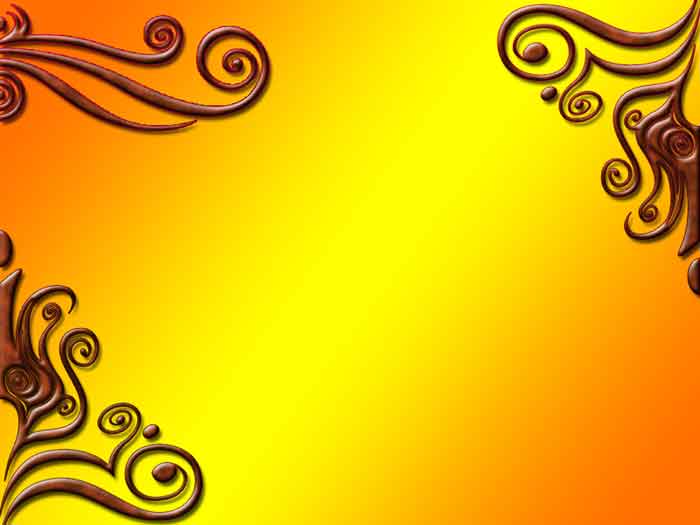 Работа с родителями
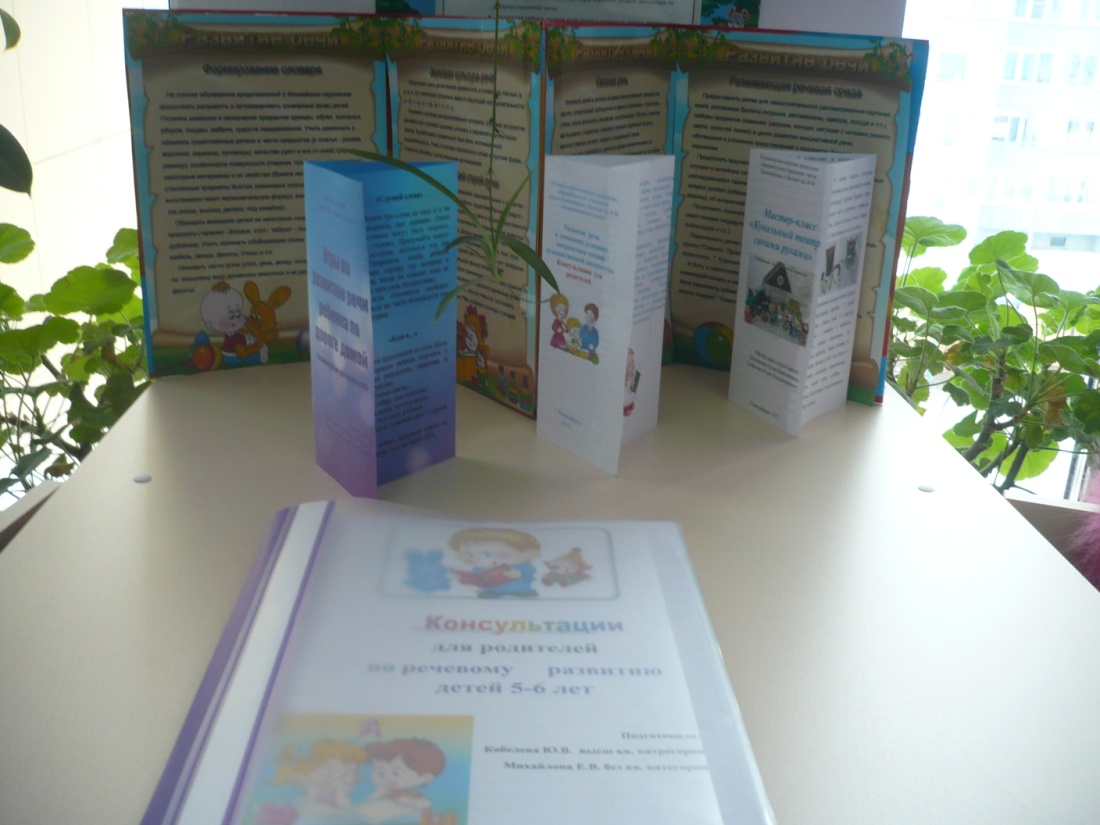 Изготовление  буклета для родителей на тему «Кукольный театр своими руками»
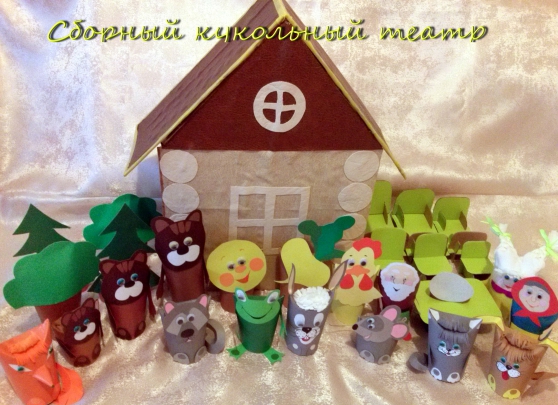 Наглядная информация для родителей: папка-передвижка«Театр для всех»
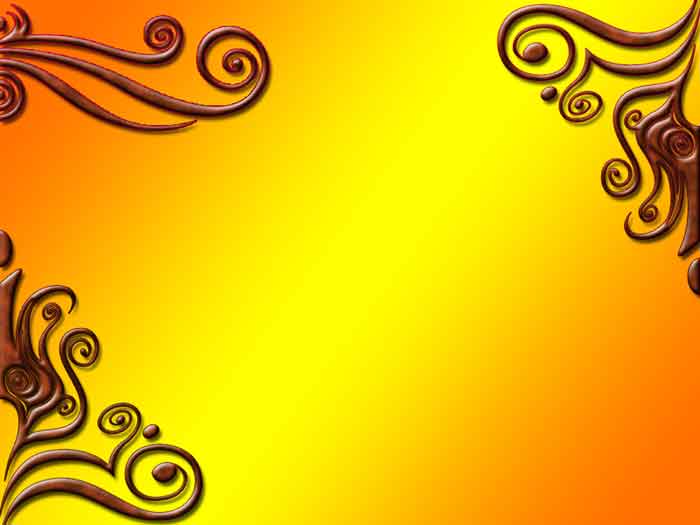 Презентация проектов
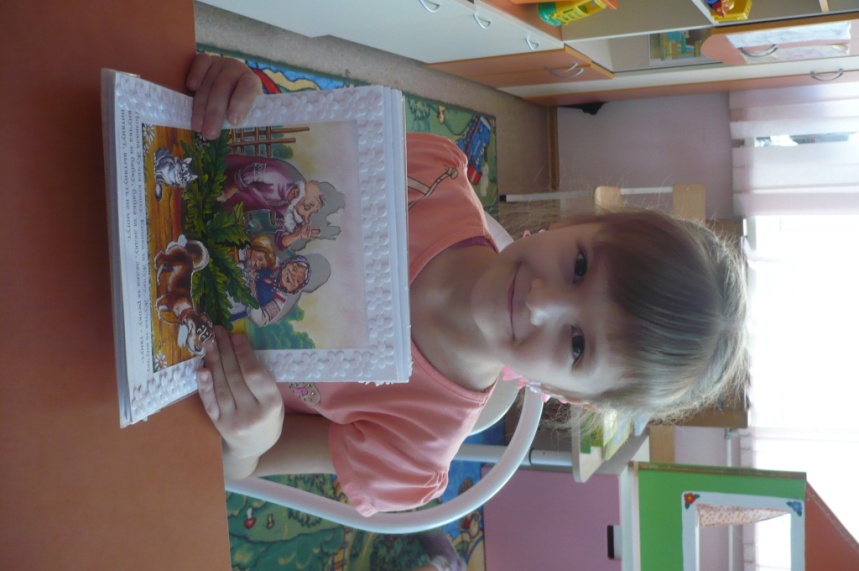 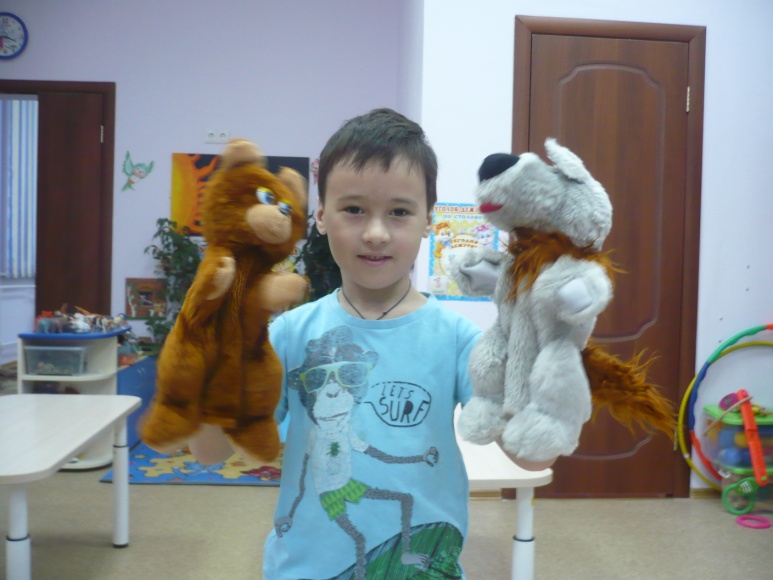 Миша принес из дома игрушки на руку
Полина смастерили книжку панораму «Репка»
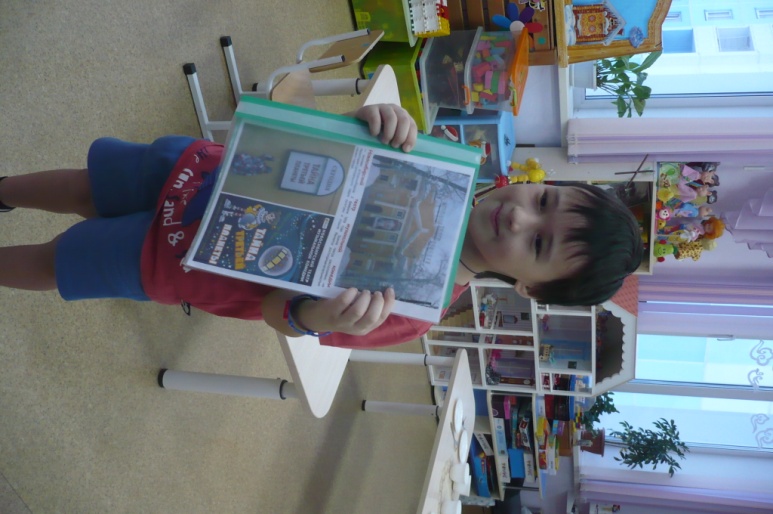 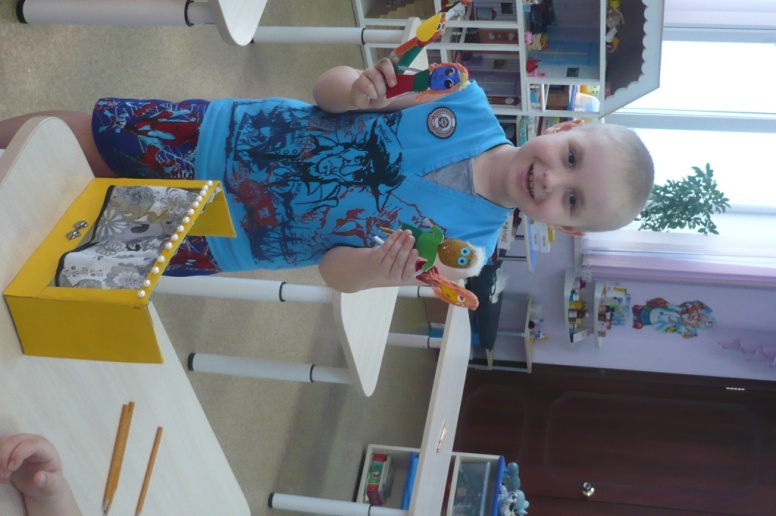 Рассказ Миши о походе в театр кукол
Андрей сделал театр на ложках
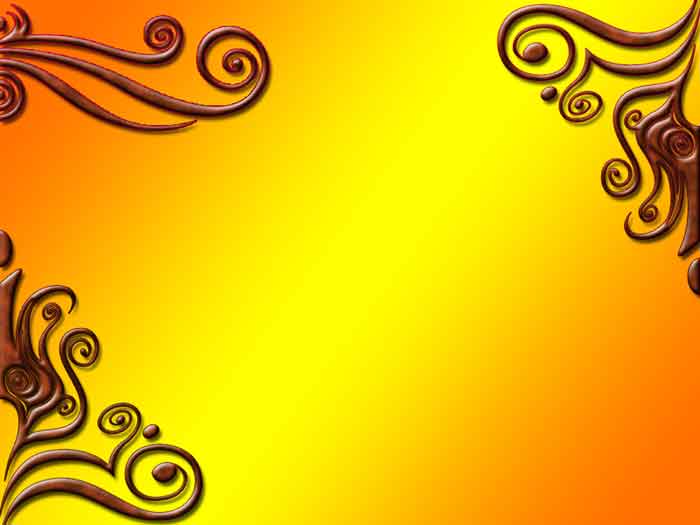 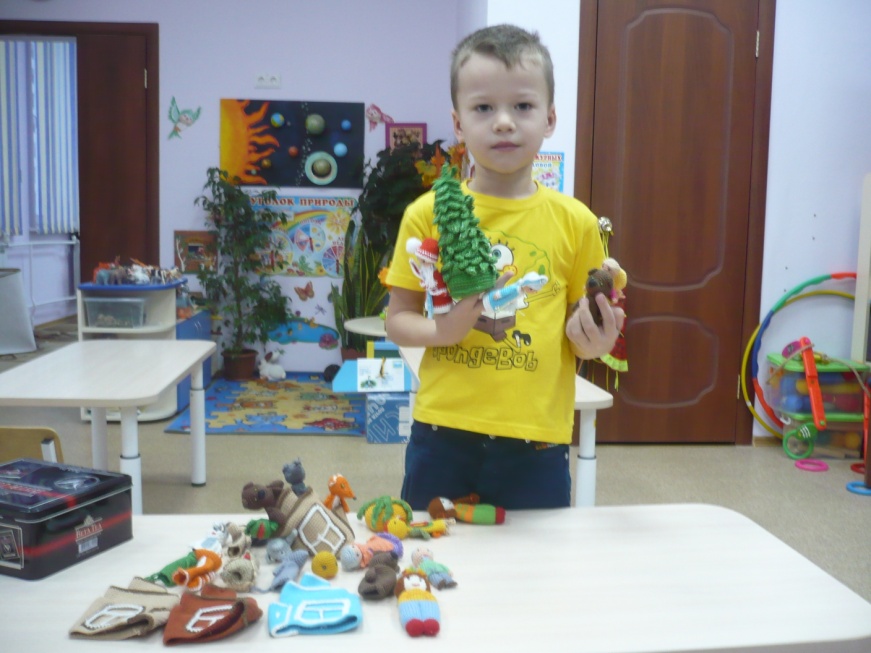 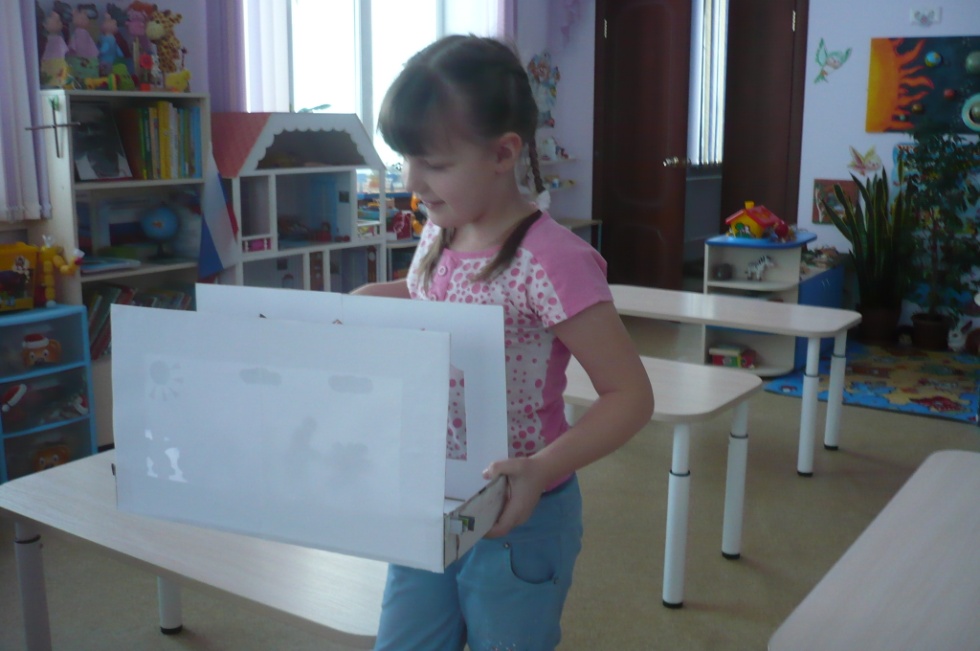 Андрей показал пальчиковый вязанный театр
Василиса изготовили театр теней
Алена и Василиса рассказали о книжках-малышках
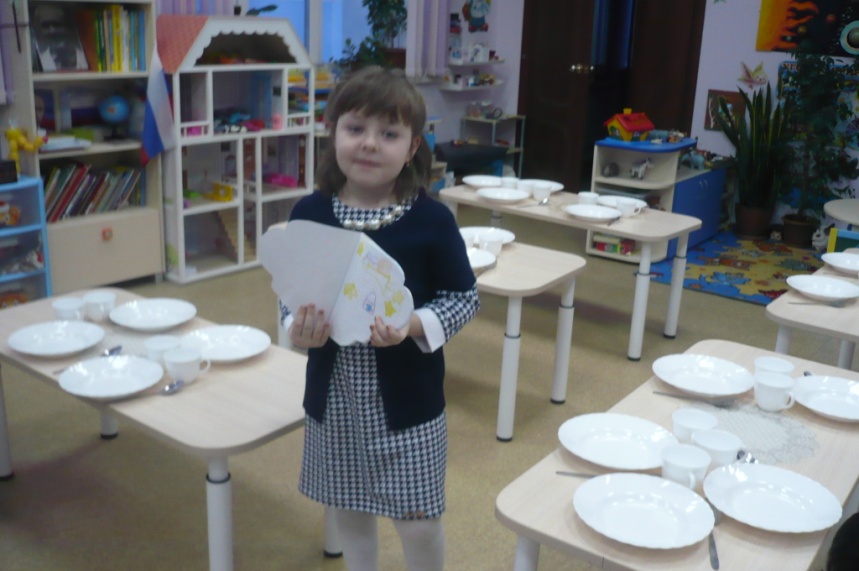 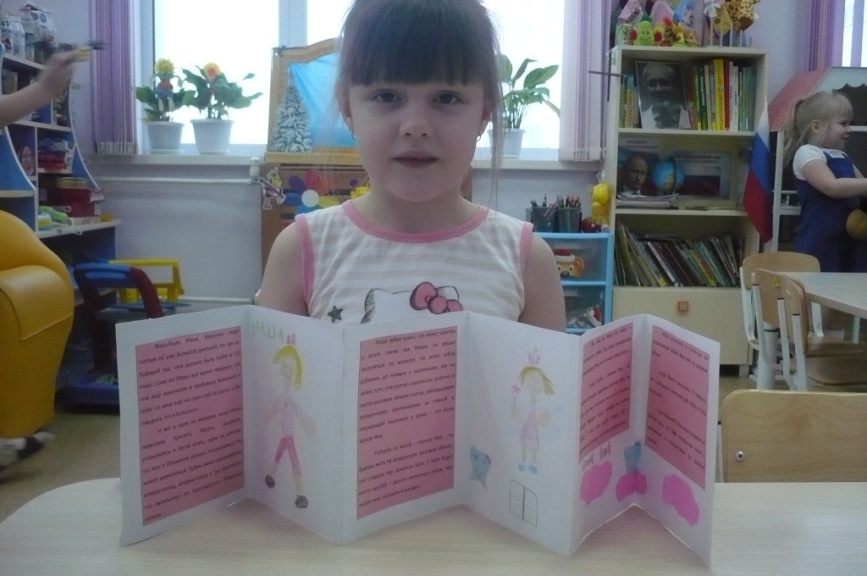 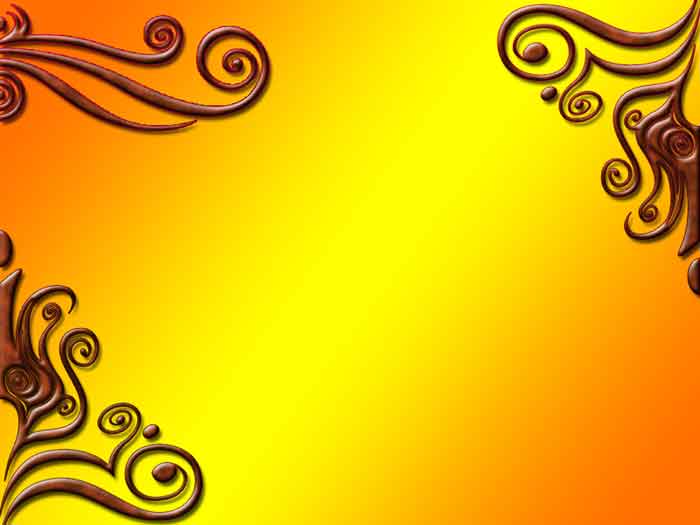 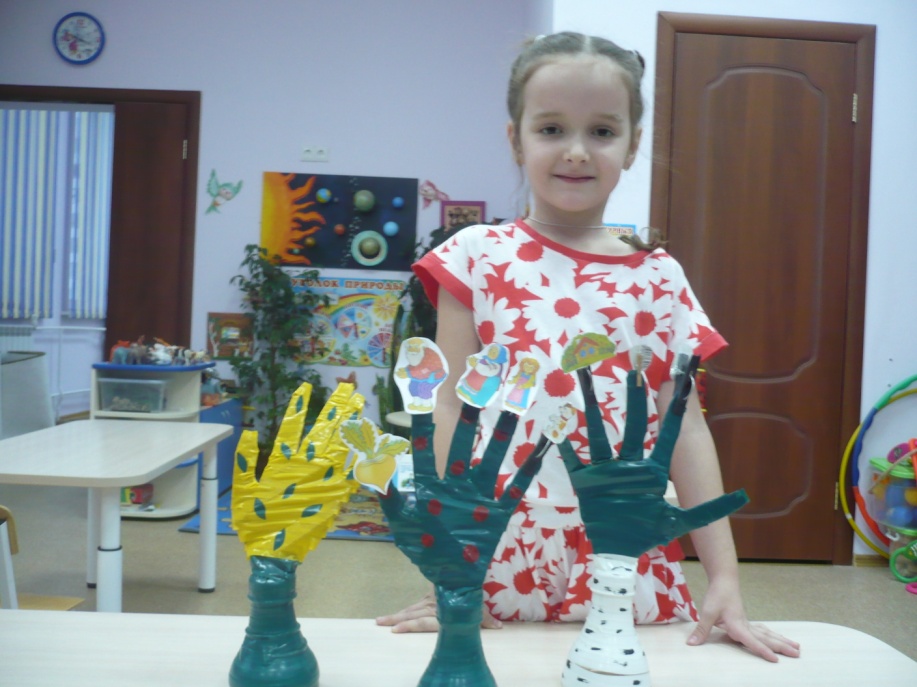 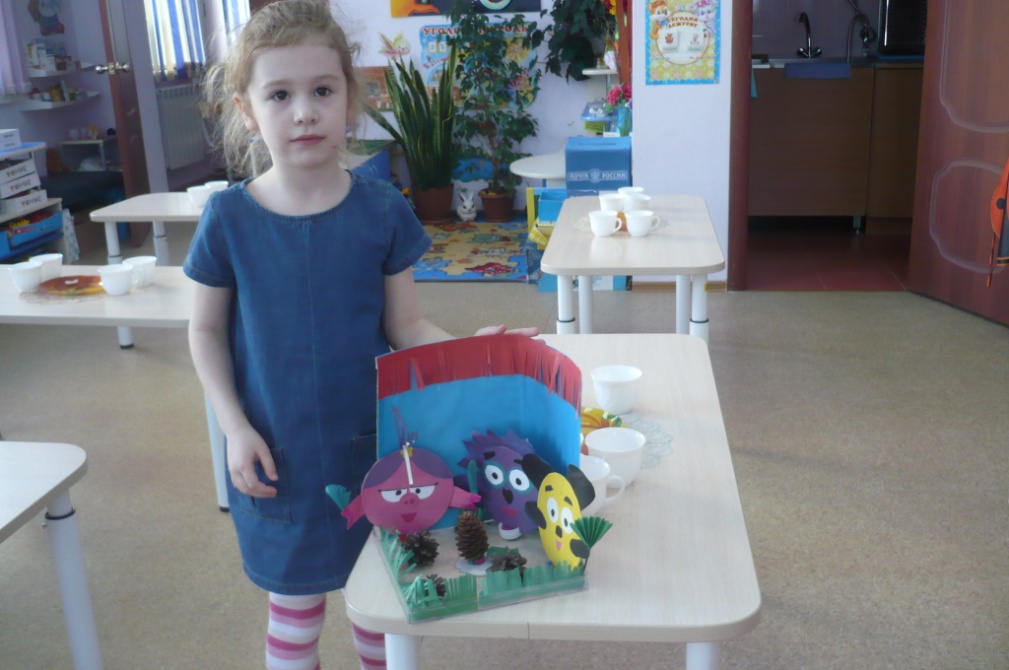 Арина показала сценку «Смешарики»
Ксюша принесла кукол из папье-маше и сказку «Репка»
Аня презентовала сказку «Спящая красавица»
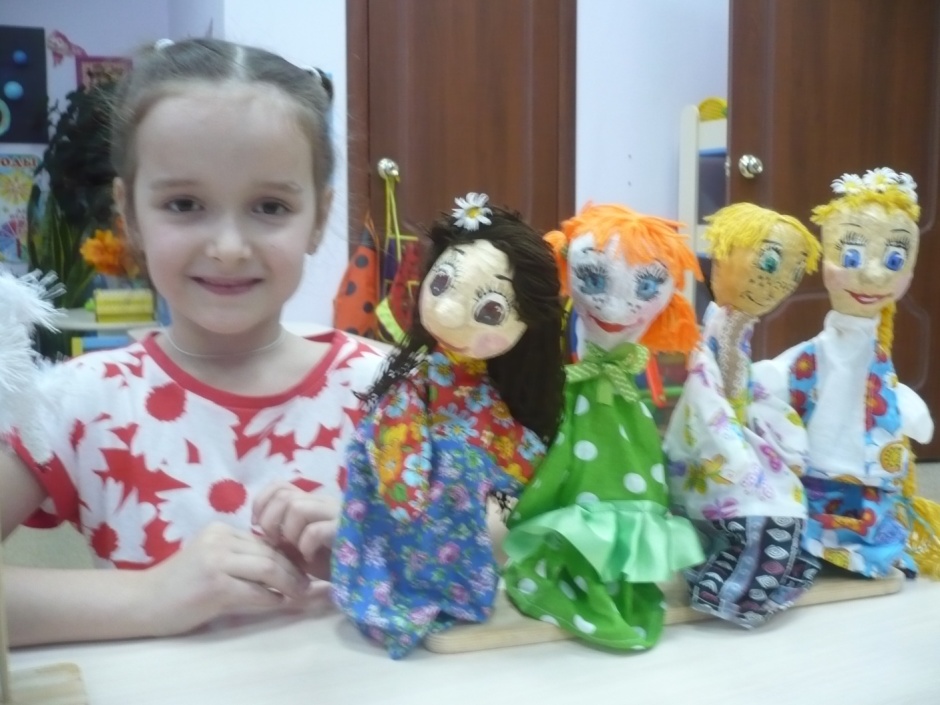 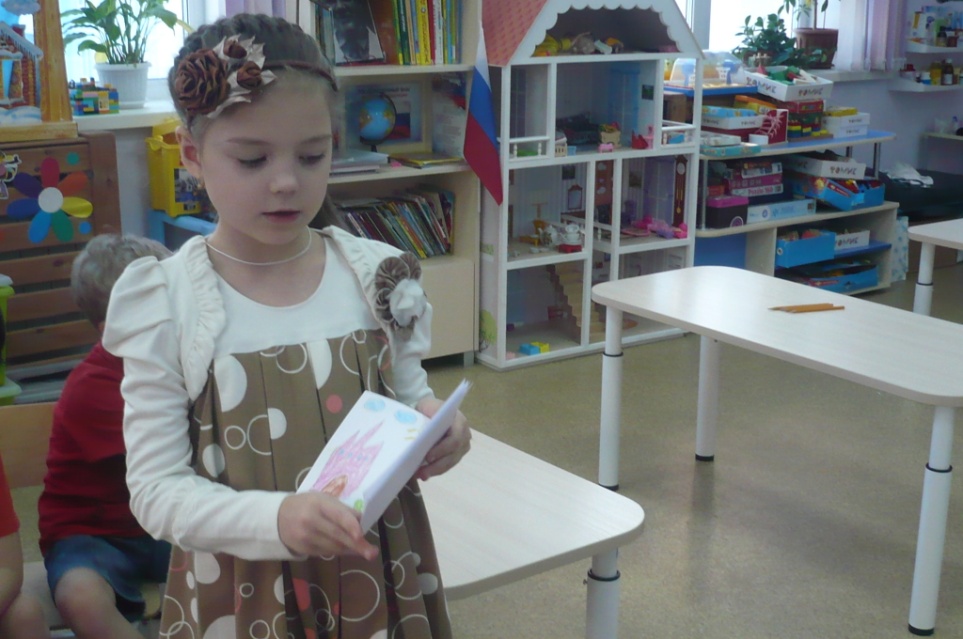 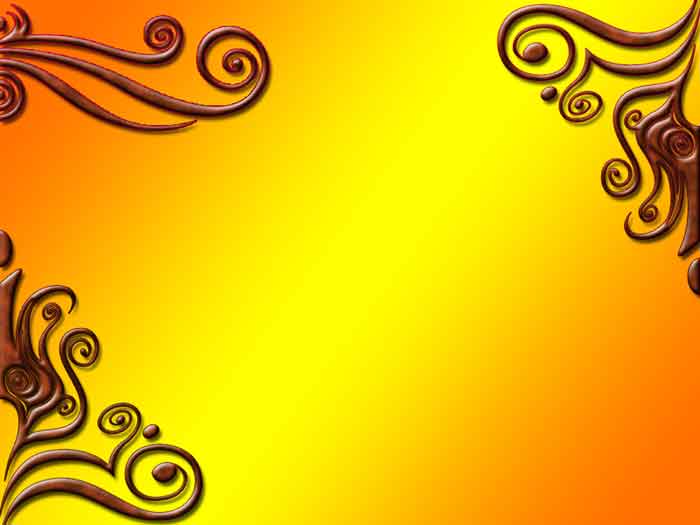 Промежуточные результаты:
- У детей появился познавательный интерес к теме театр
- Расширились представления о театре, его видах.
- Дети учатся наблюдать, сравнивать, анализировать, делать выводы.
Дети, совместно с родителями, осваивают способы получения информации по интересующим их вопросам из разных источников и учатся презентовать ее среди сверстников.
 Постановка кукольного театра «Колобок» и драматизация сказки «12 месяцев»
- Повысился интерес родителей к жизни детей в детском саду.